Club DSI1319 novembre 2021
DINI
Direction Innovation Numérique et Informatique
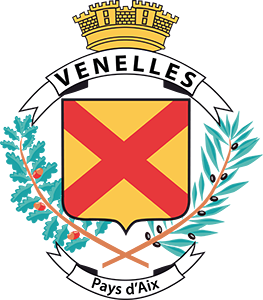 10h30 – 11h30
Provence numérique
01
Ce qu’on a déployé grâce à la subv du CD13
Focus sur les outils collaboratifs
02
3 outils utilisés au quotidien par les agents
11h30 – 12h30 Zaggo
Menu du Jour
04
Focus sur la démarche IoT
Présentation d’application Muni et axes de développement
03
LoRa – Arrosage connecté
12h30 A table !
05
Bon appétit 
13h30 – 14h30 Hexa Solutions
06
Présentation de l’application Beez
Contexte de Venelles
200
Postes de travail (50% Mairie, CCAS, PM, CTM et 50% Ecoles)
120
Agents (Mairie, CCAS, …)
3
Agents à la DINI (2,8 ETP)
Contexte
300 k€
Investissements (60% Logiciel, 40% matériel)
130 k€
Fonctionnement (maintenance, formations, frais télécom)
40
applications déployées
01
Programme “Provence numérique” CD13
Programme « Provence Numérique » CD 13
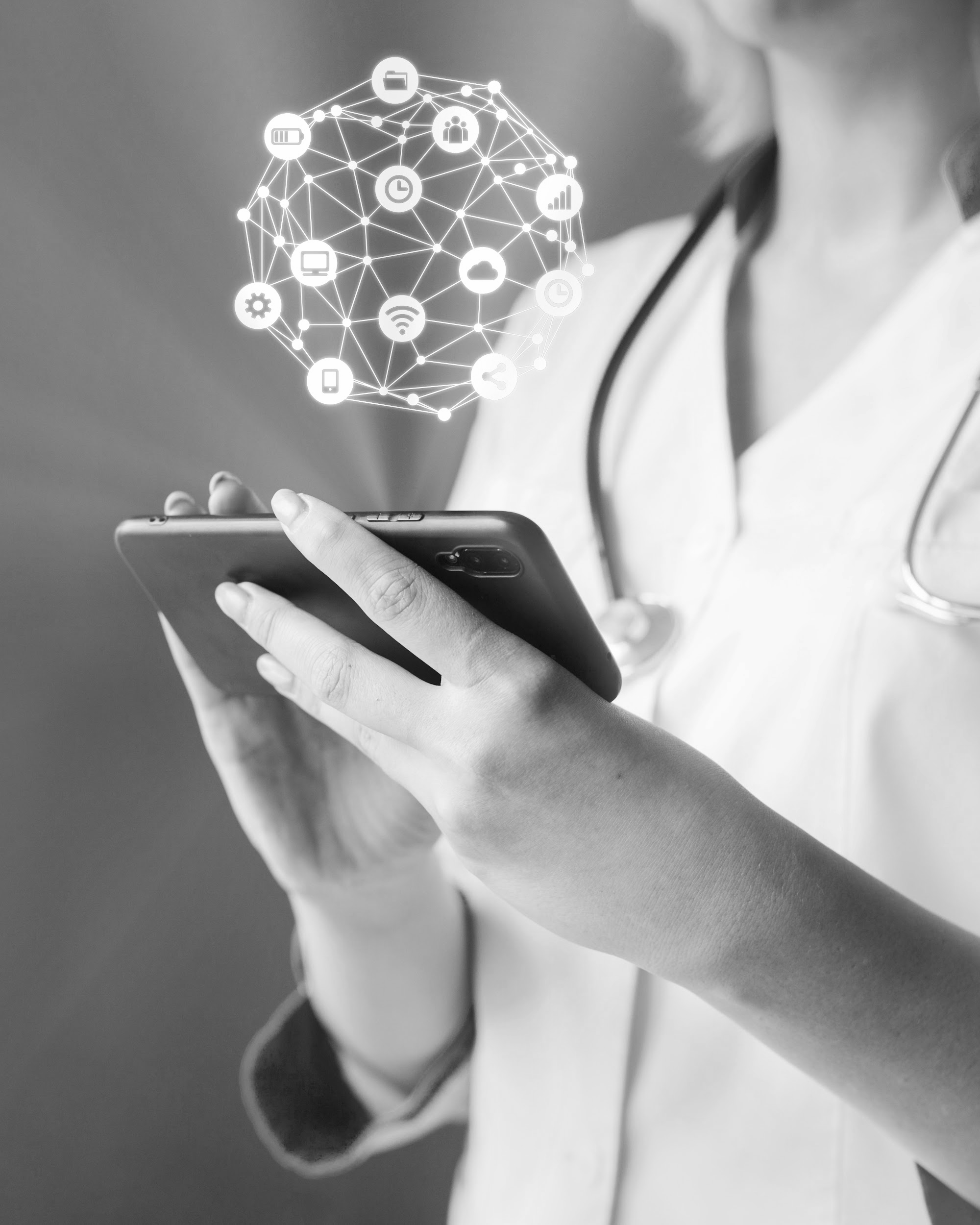 Initié en 2017, ce programme fournit une subvention de 50% pour les investissements numériques (100k€ max)
Il a permis l’essor du SI de Venelles (bien évidemment grâce aussi à la volonté du Maire, des élus et du DGS )
4 grandes thématiques
Services Publics numériques
Education numérique
Projets Innovants
Modernisation de l’administration
Les principales réalisations
Education numérique
Equipements des classes en TBI
Câblage réseau des écoles
Classes mobiles(ChromeBook?)
Renouvellement des pc
Logiciel ENT EduMoov
2022
2017 - 2021
Services Publics numériques
Venelles l’Appli – Synertics
Affichage Légal - Digilor
Informatisation du Pôle culturel
Billetterie Culture en ligne - See Tickets
Affichage dynamique en ville
Refonte OPAC Bib – C3RB
2022
Wifi Public Wifi4EU – SensingVision
Appli commerçants – Hexa Solutions
Démat ADS Urba - Inetum
2018 - 2021
Modernisation de l’administration
Visioconférence - Zoom
Portail Famille Enfance  - Ciril
Résultats électoraux - Arpège
ToIP autocom - Wildix
Badgeage – Contrôle accès - Horoquartz
Gestion des cimetières - Arpège
Gestion de projets - Asana
RSE - Talkspirit
Stockage doc et collaboration - Box
Réservation et intervention ST - Nautilux
Notilus - Flotte véhicules
Gestion courrier - Neoledge
FO inter bâtiments – Vial Telecom
Gestion personnel scolaire - Zaggo
Gestion de projets – Z0 Gravity
2019- 2021
2017 - 2018
Modernisation de l’administration
Evolution GF et RH – Berger Levrault
Contrôle accès salles asso
Sauvegarde Cloud
Office Online
Refonte site web et appli ville – AMP Métropole
SIG Sigma – AMP Métropole
2022
Projets innovants
Covoiturage – Covoit’ici
Lora – WI6Labs Alkante
Smart Bâtiments
Arrosage connecté - Solem
Smart Arrosage phase 2
Smart Parking
Qualité de l’air DIAMS – AMP Métropole
Qualité de l’air écoles
Wifi Public Wifi4EU – SensingVision
Mesure du bruit
2022
2018 - 2021
02
Focus sur les outils collaboratifs
Problématiques
Diverses problématiques ont vu le jour depuis les dernières années :
Le confinement, avec le travail à distance et la perte de lien entre les agents
Le partage des dossiers bureautiques entre services : accroissement des demandes
Le besoin d’informer les agents sur les différents sujets traités en mairie
La gestion des différents projets et le travail en équipe
Tout cela à conjuguer avec une infra matérielle peu développée, une augmentation des menaces et une maturité numérique des agents encore fragile
Les outils mis en place
On a décidé de déployer progressivement 3 outils pour répondre à ses problématiques

Informer et créer du lien, favoriser le partage de documents et la collaboration, et faciliter le travail en mode projet
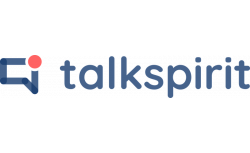 Réseau Social d’entreprise
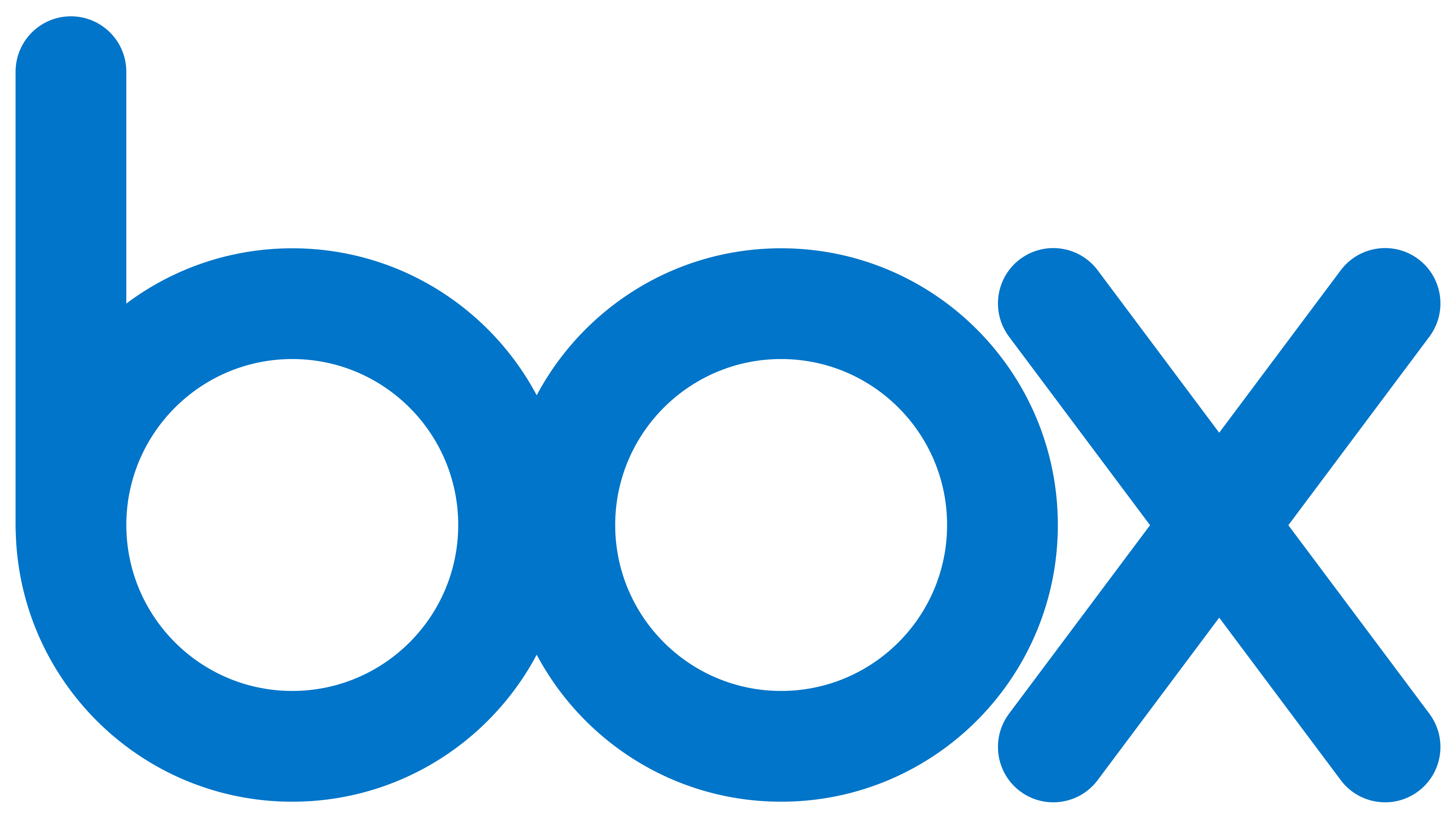 Stockage des documents et collaboration
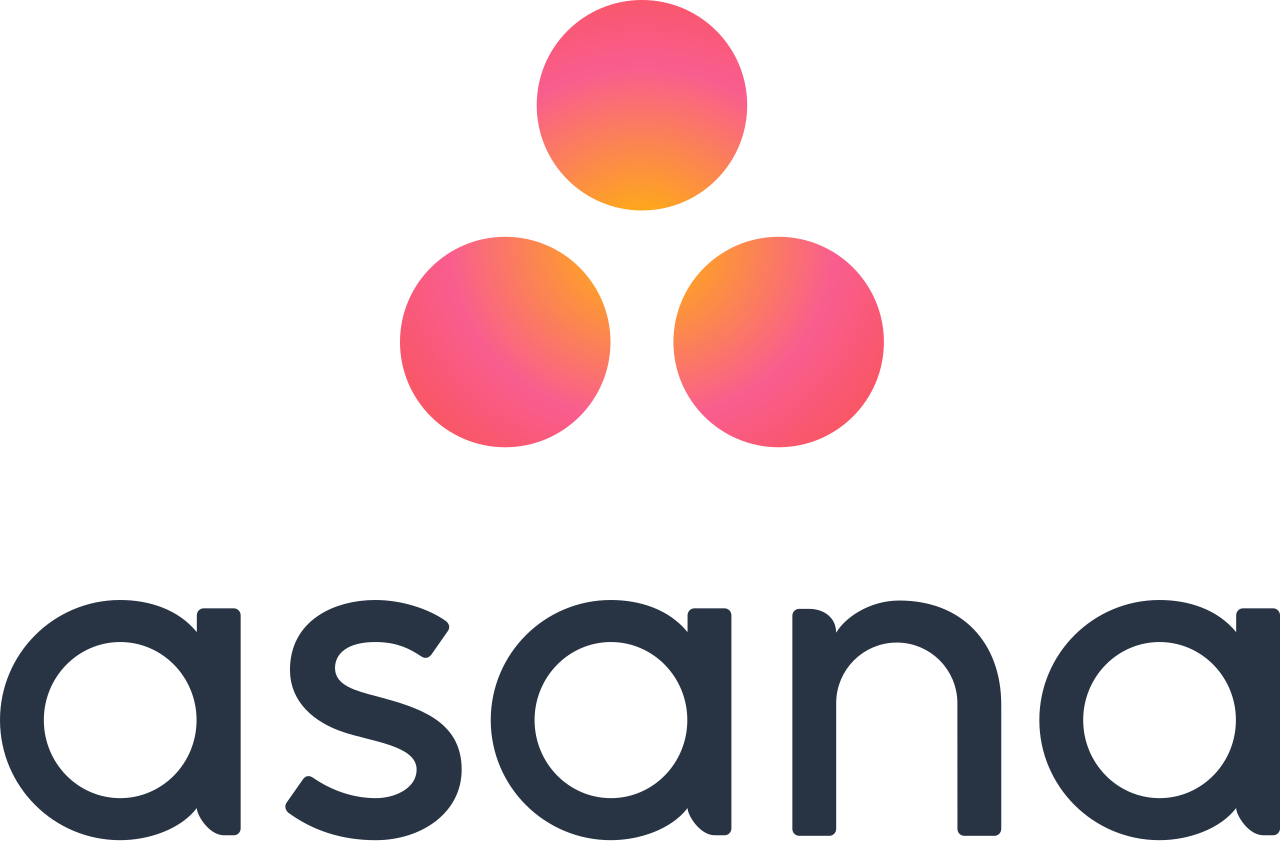 Gestion des projets
Réseau Social d’Entreprise
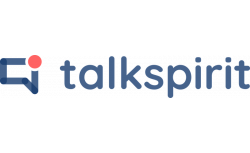 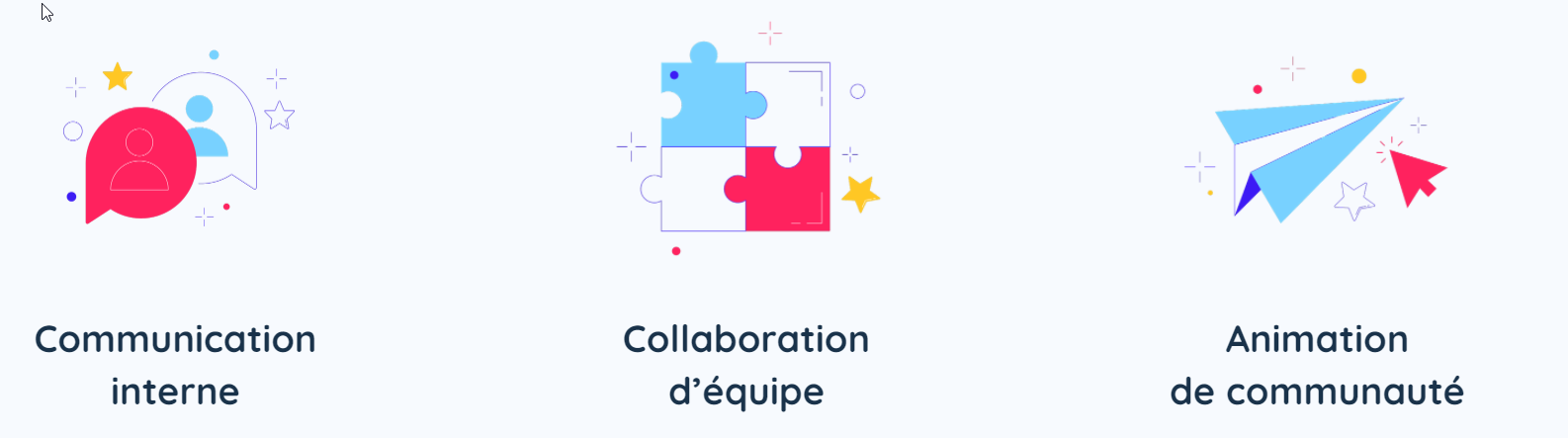 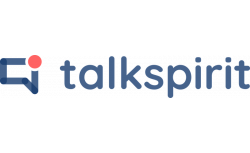 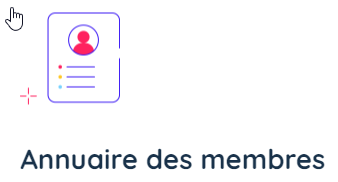 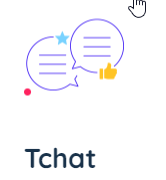 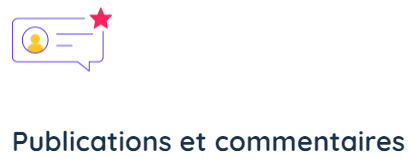 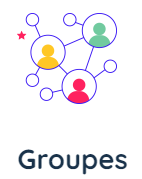 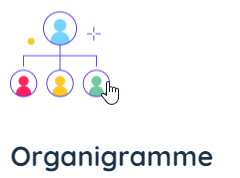 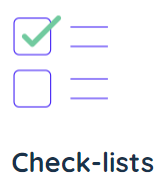 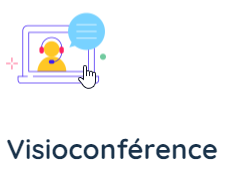 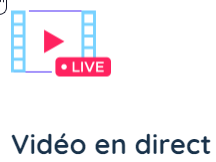 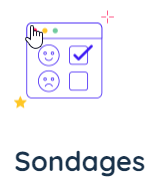 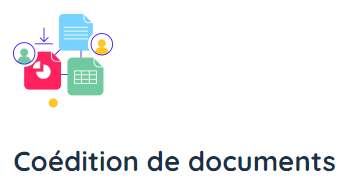 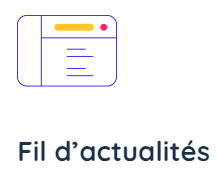 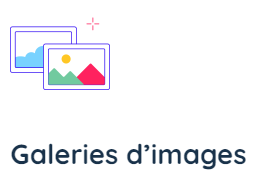 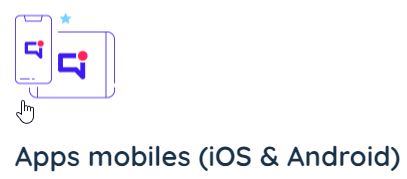 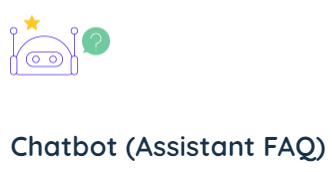 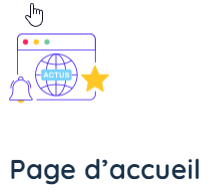 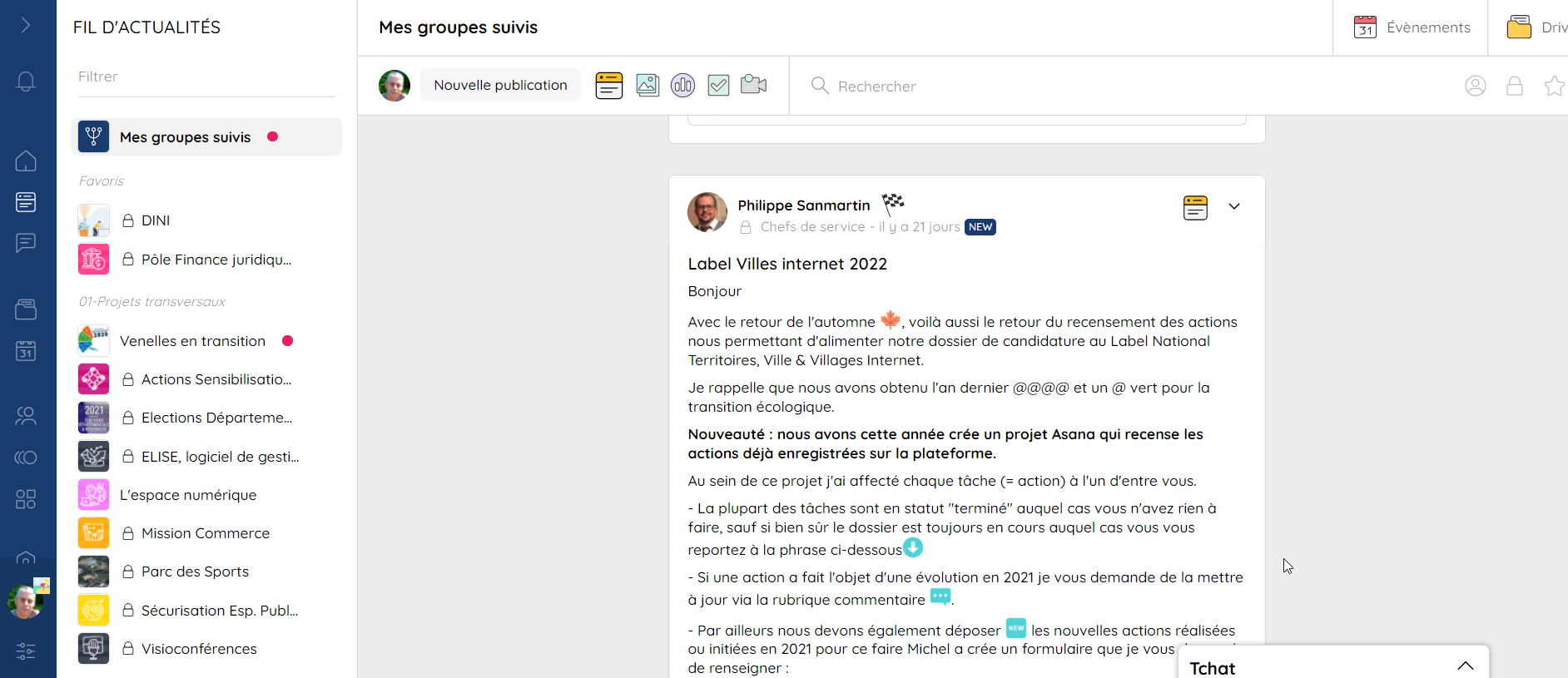 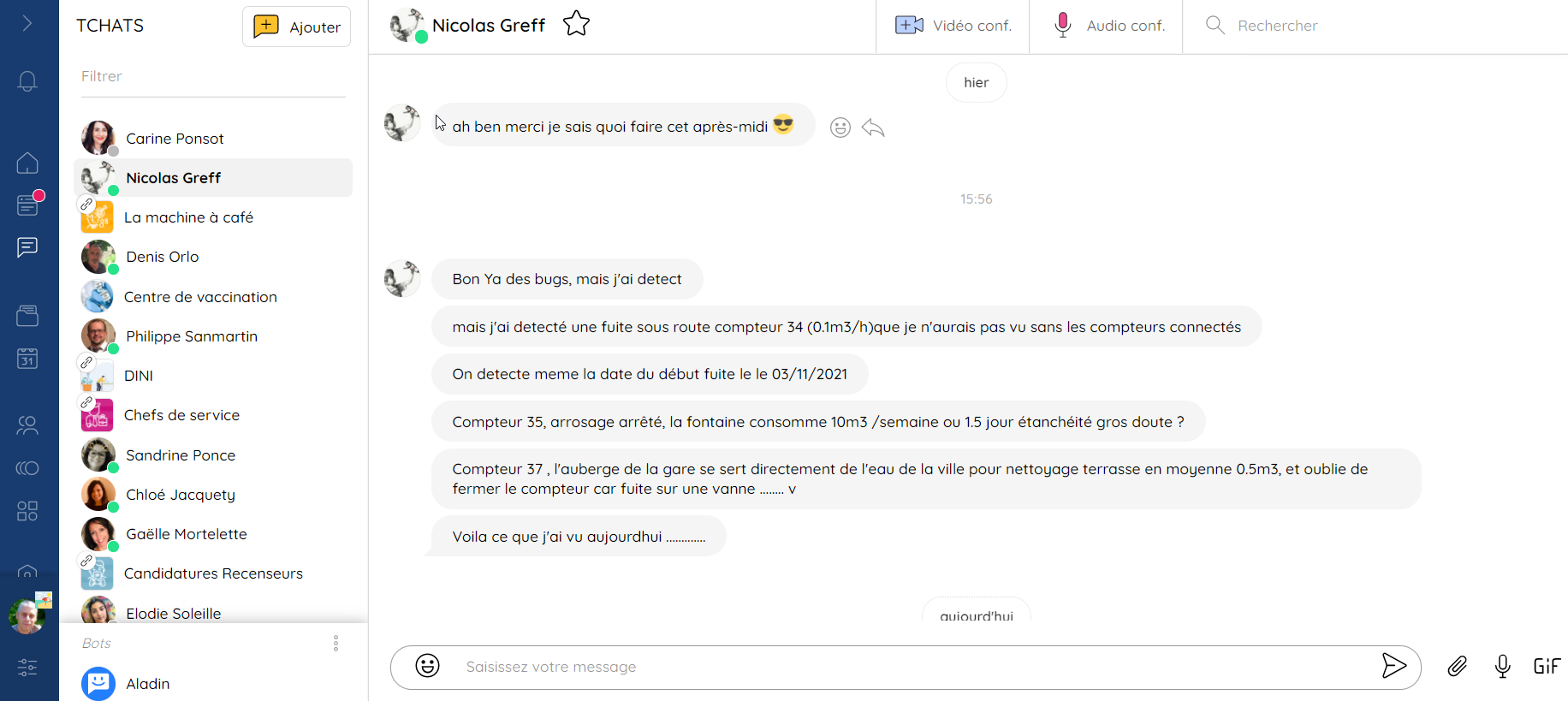 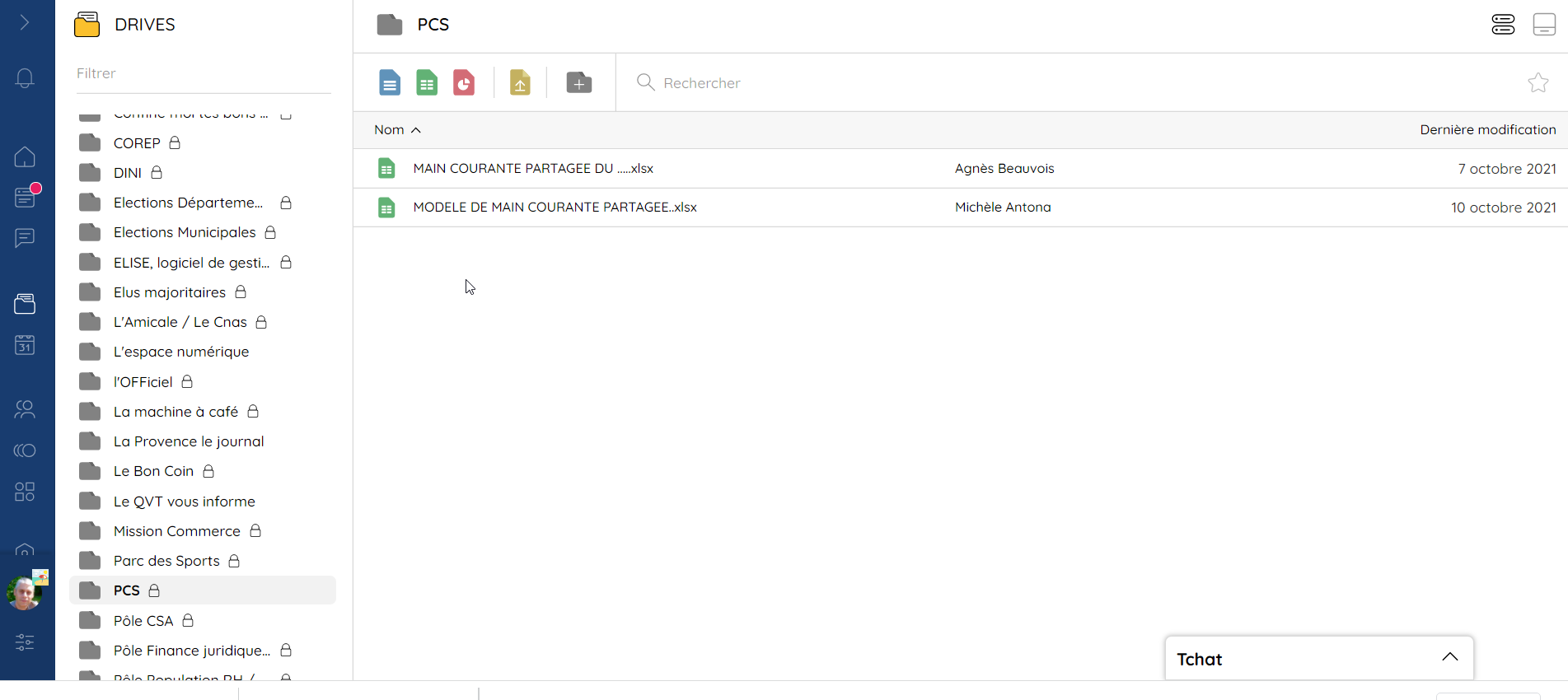 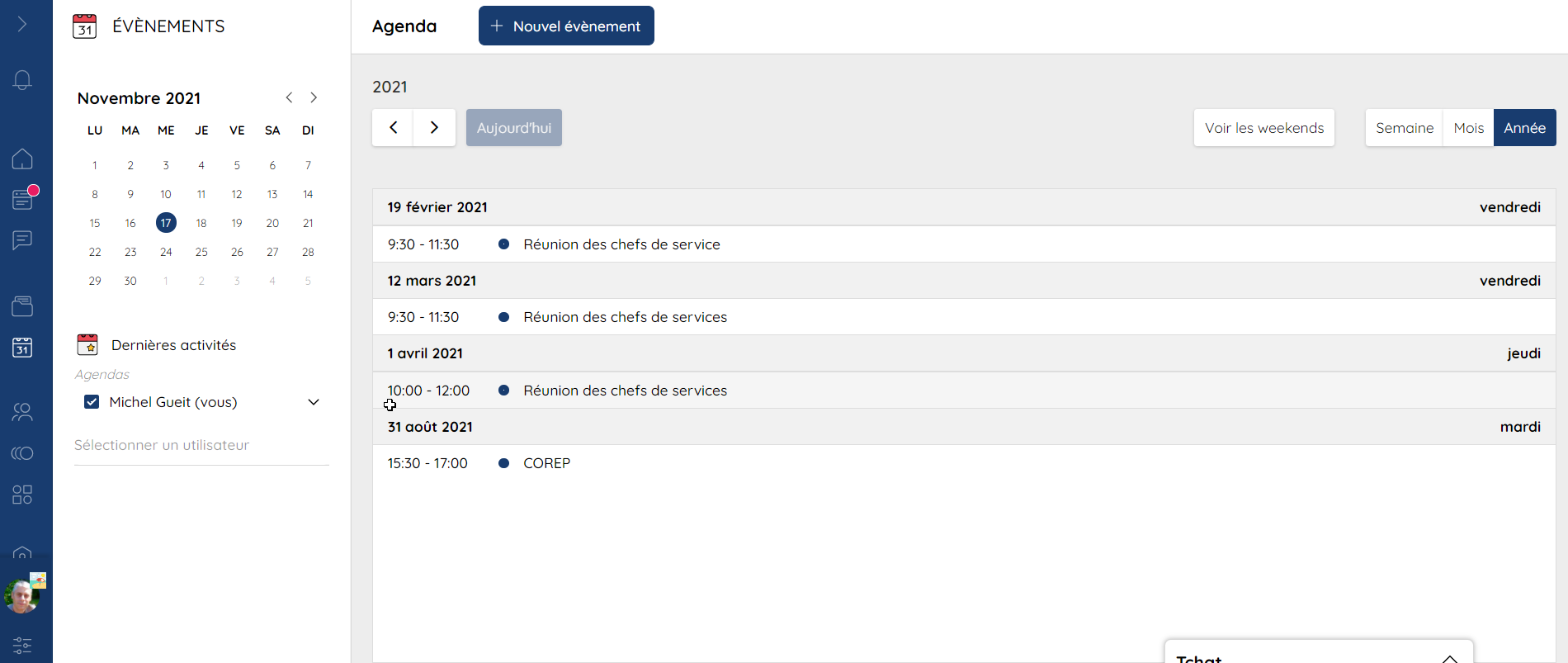 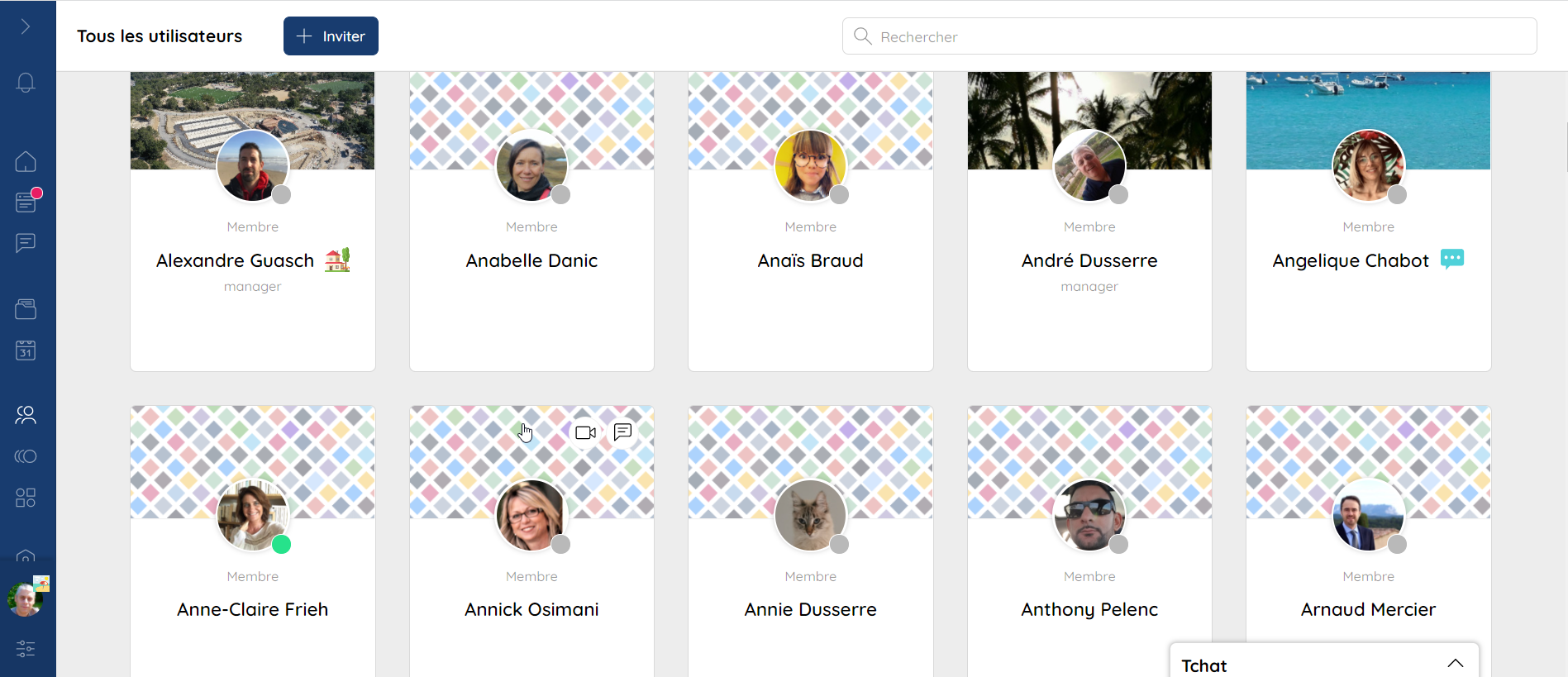 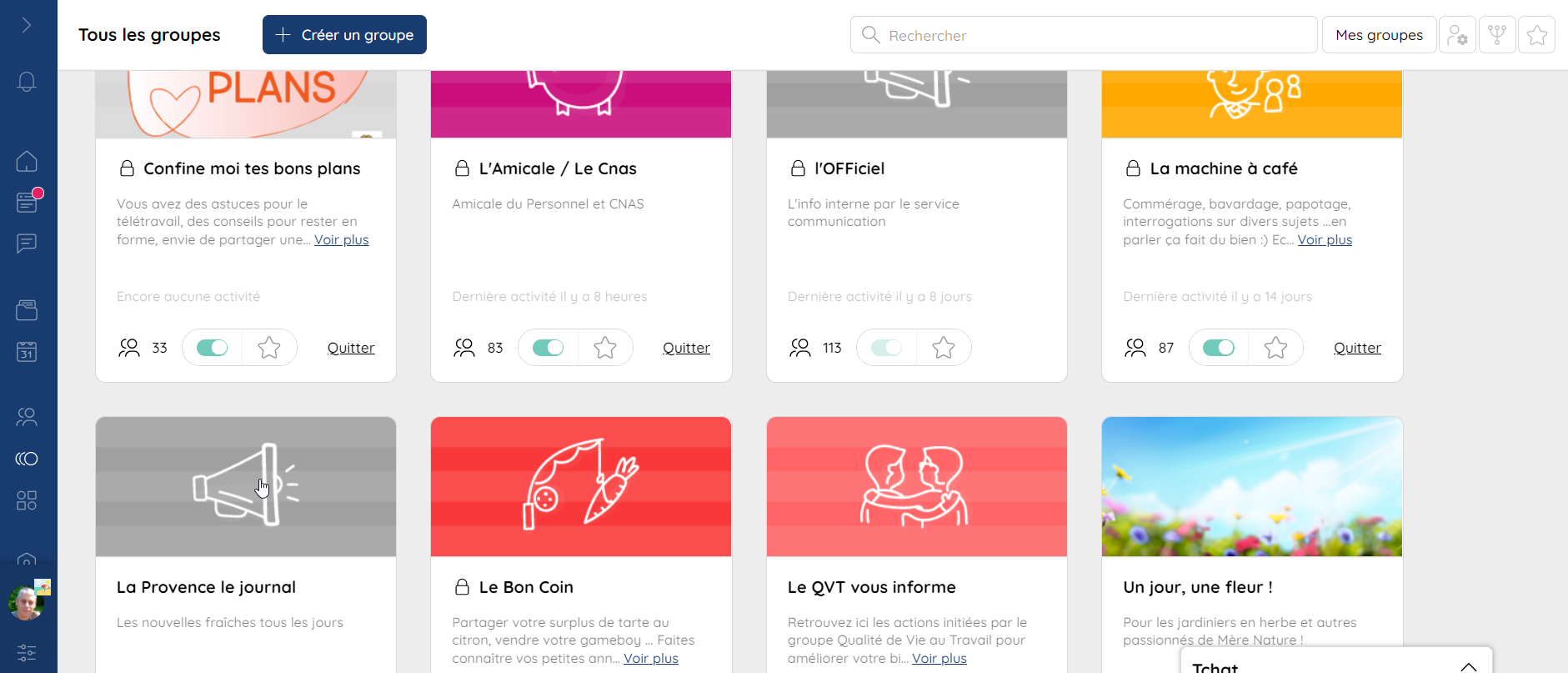 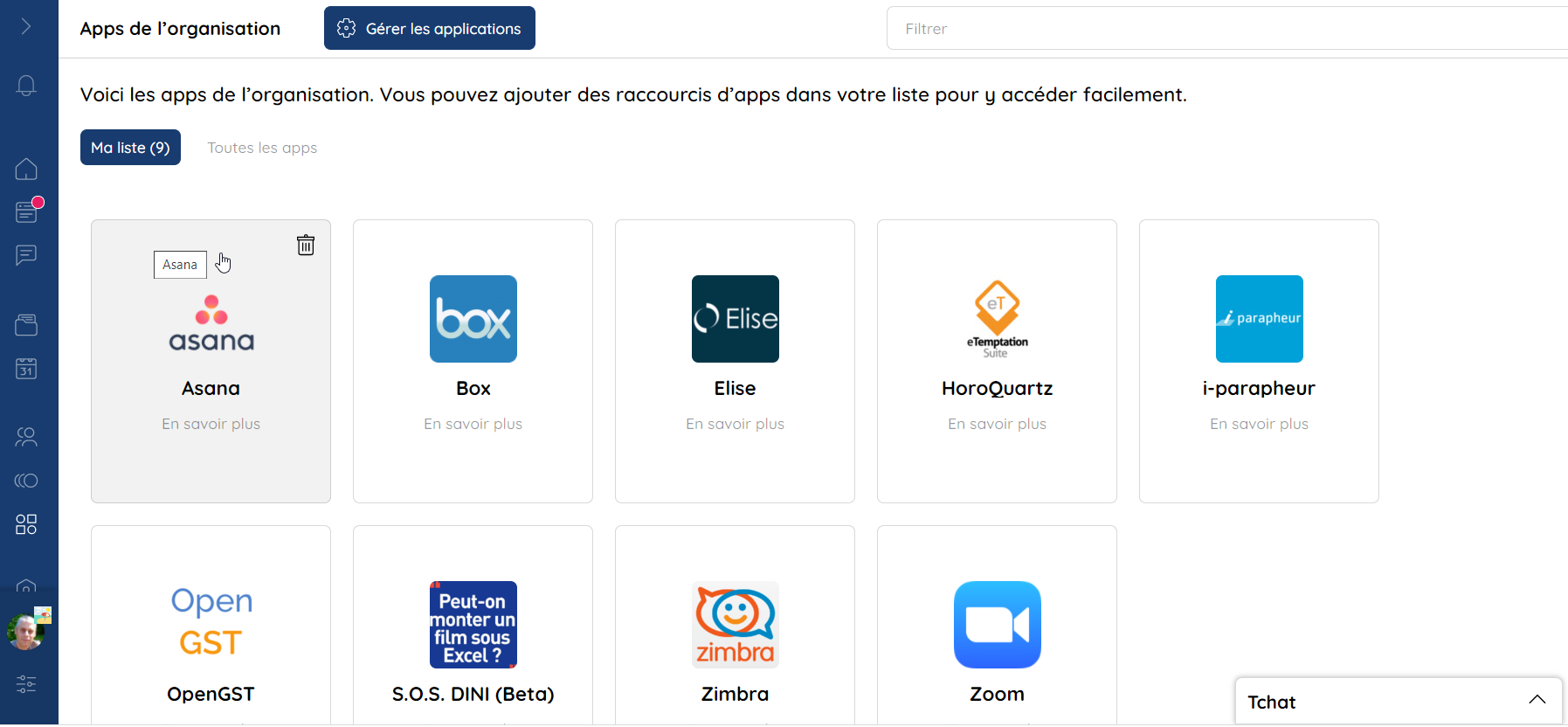 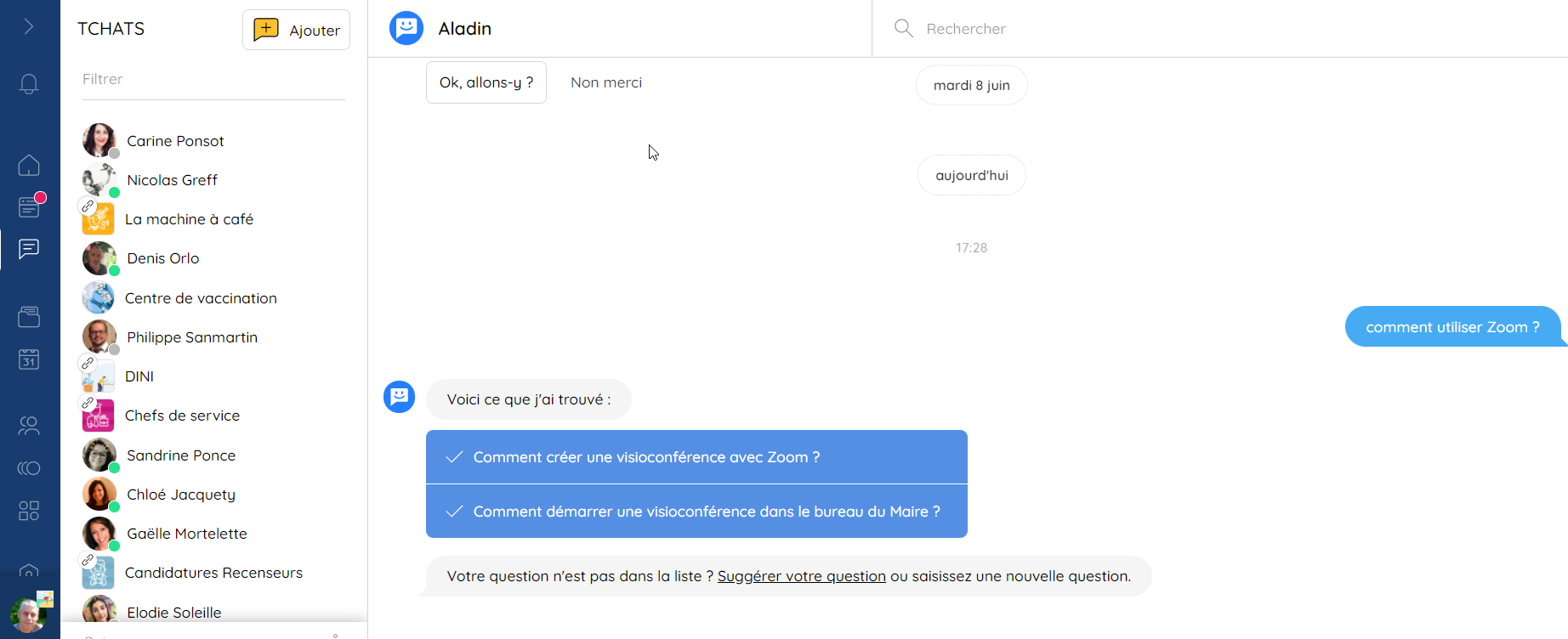 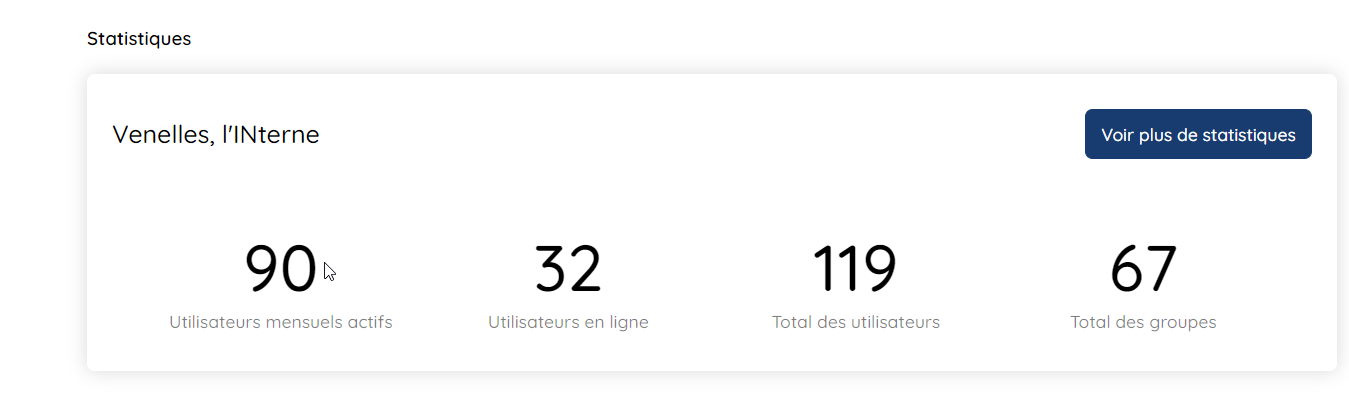 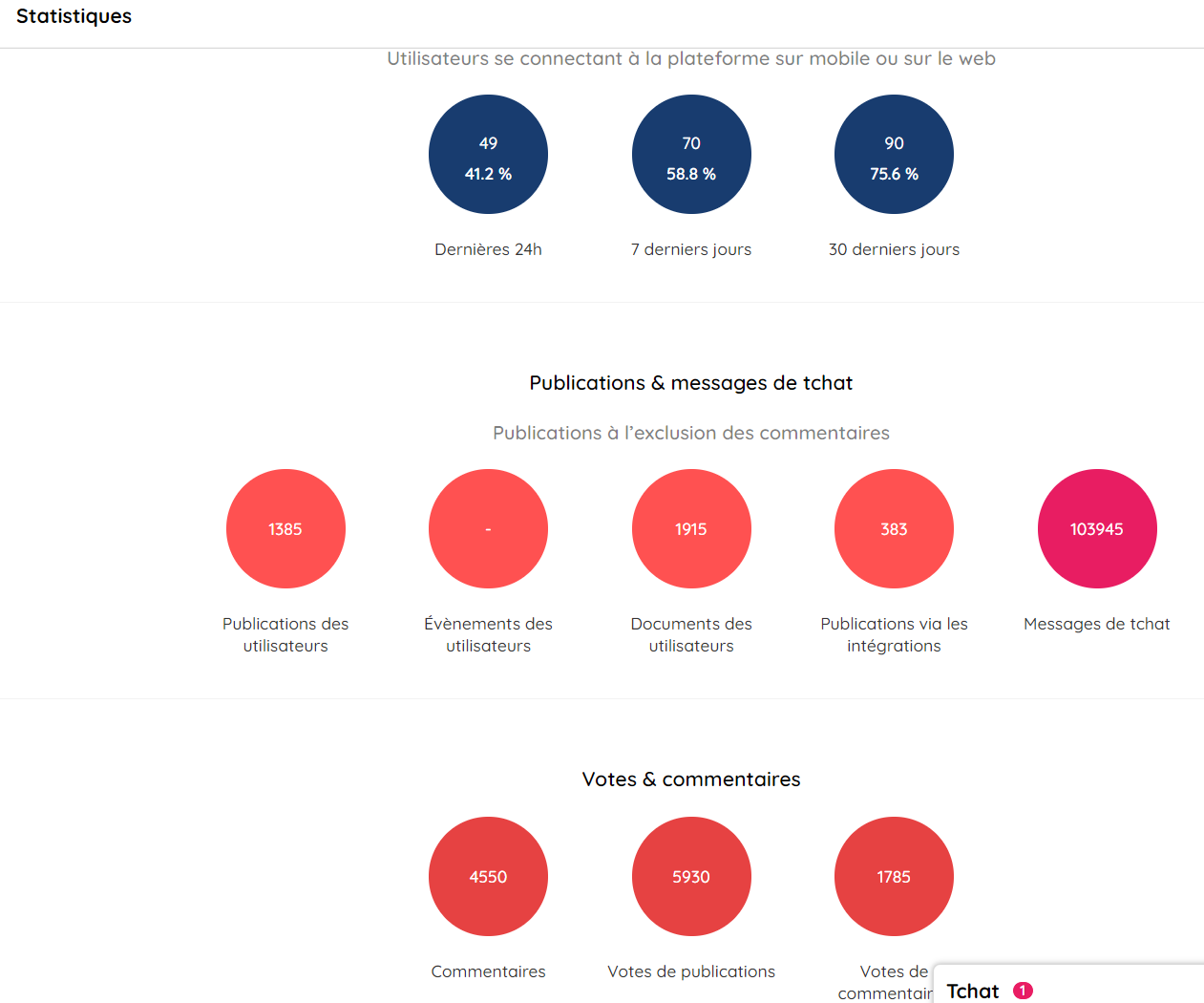 Gestion de contenu, processus de travail 
et collaboration sécurisés
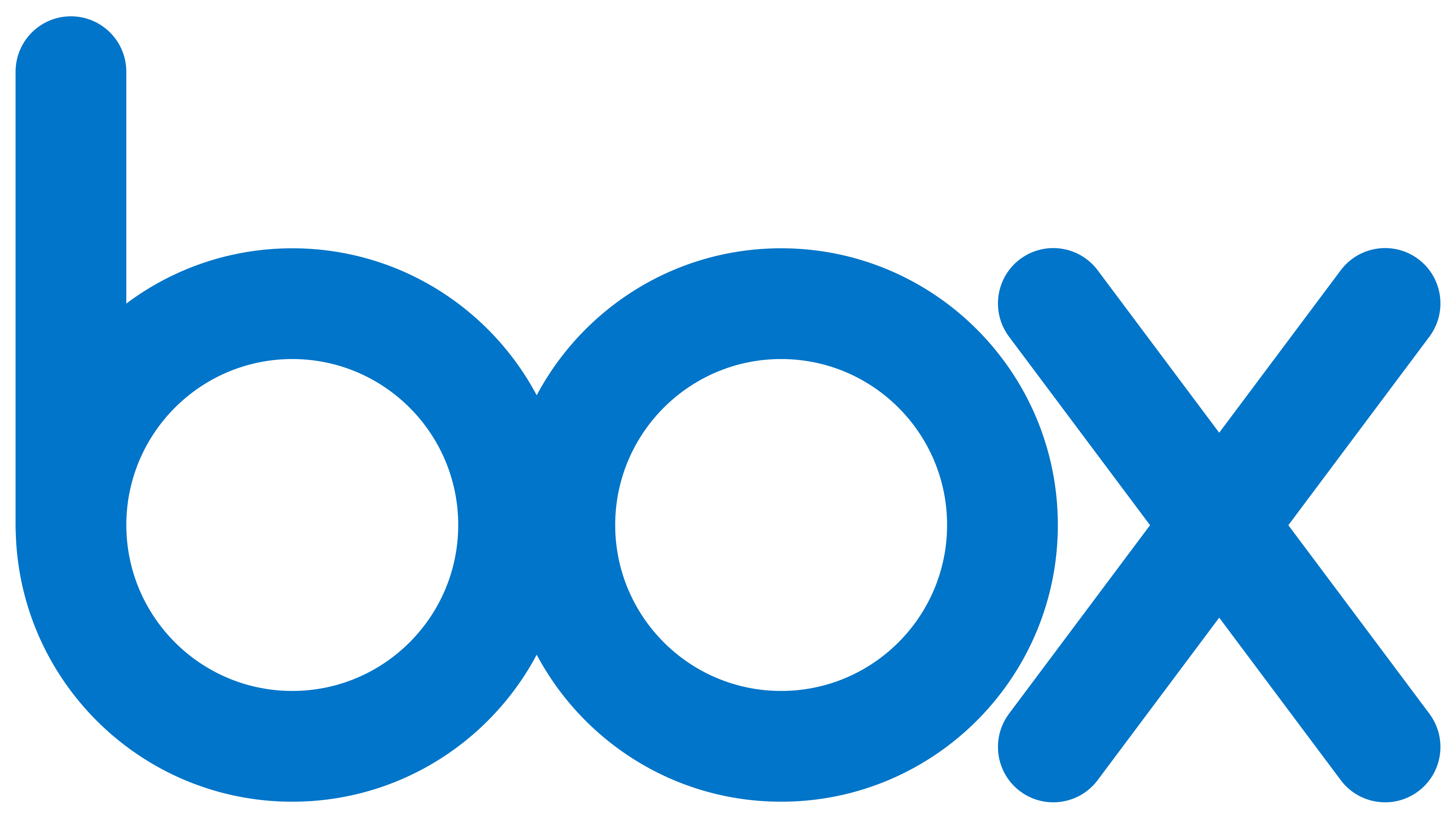 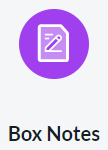 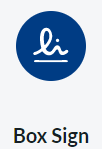 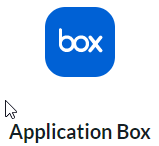 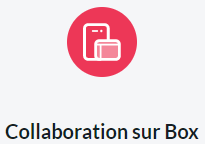 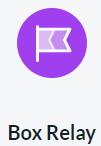 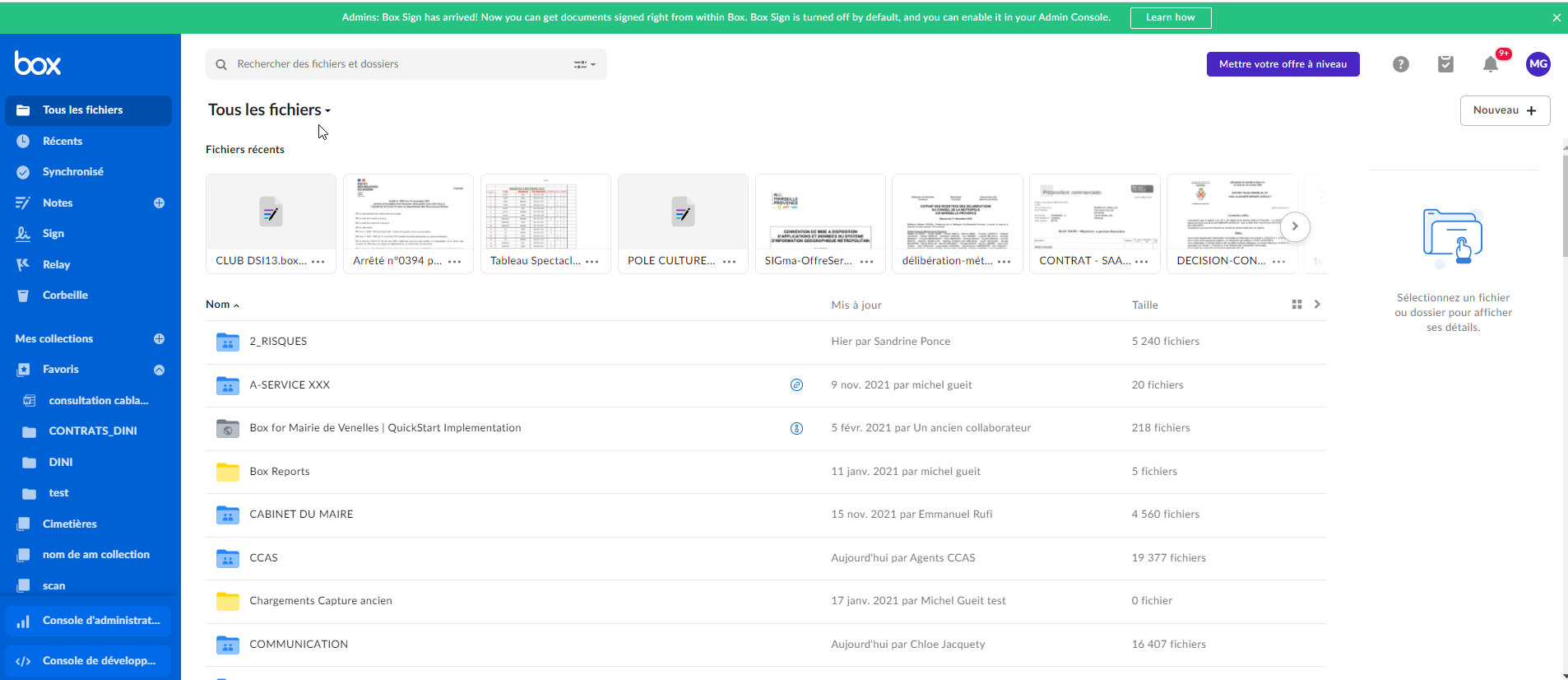 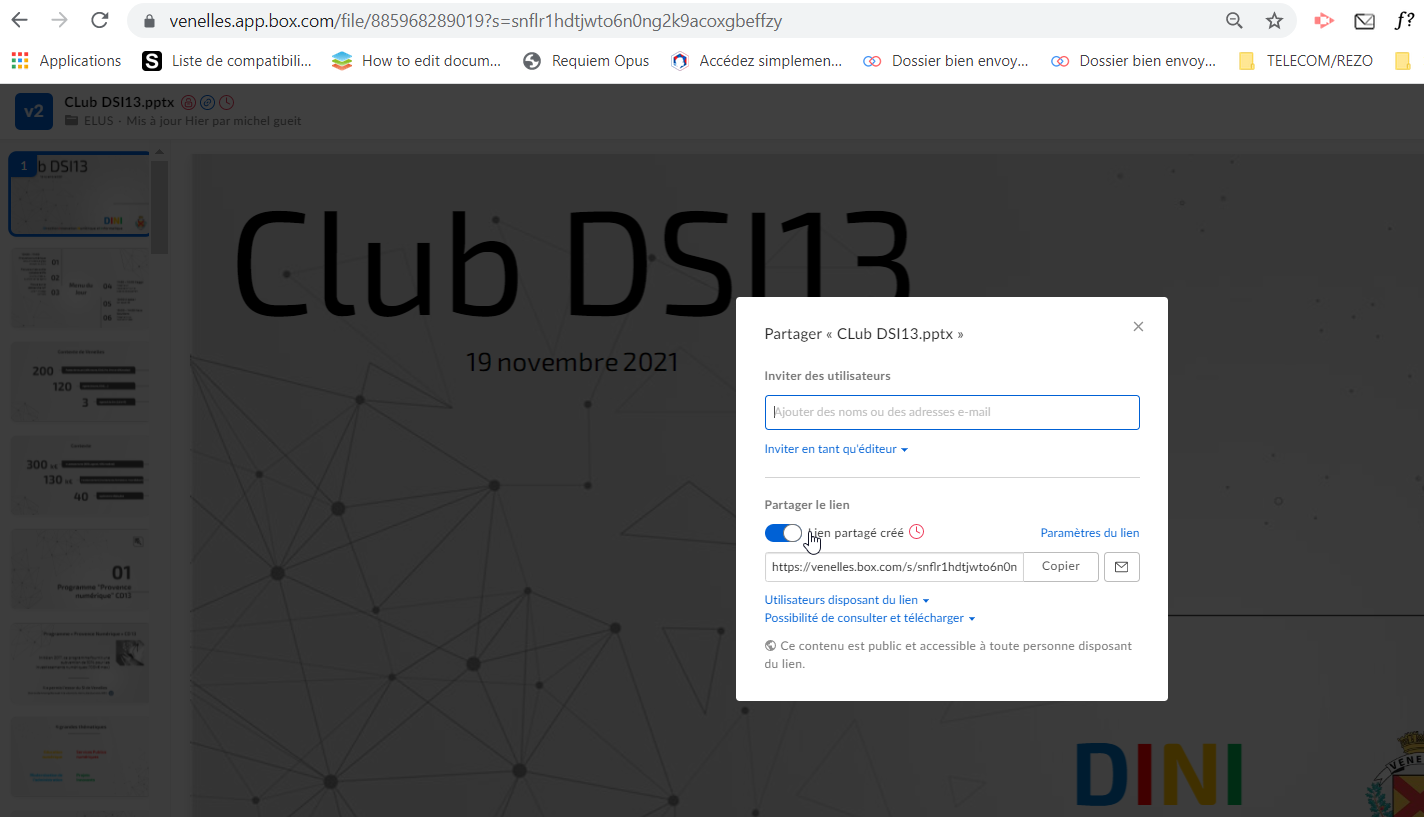 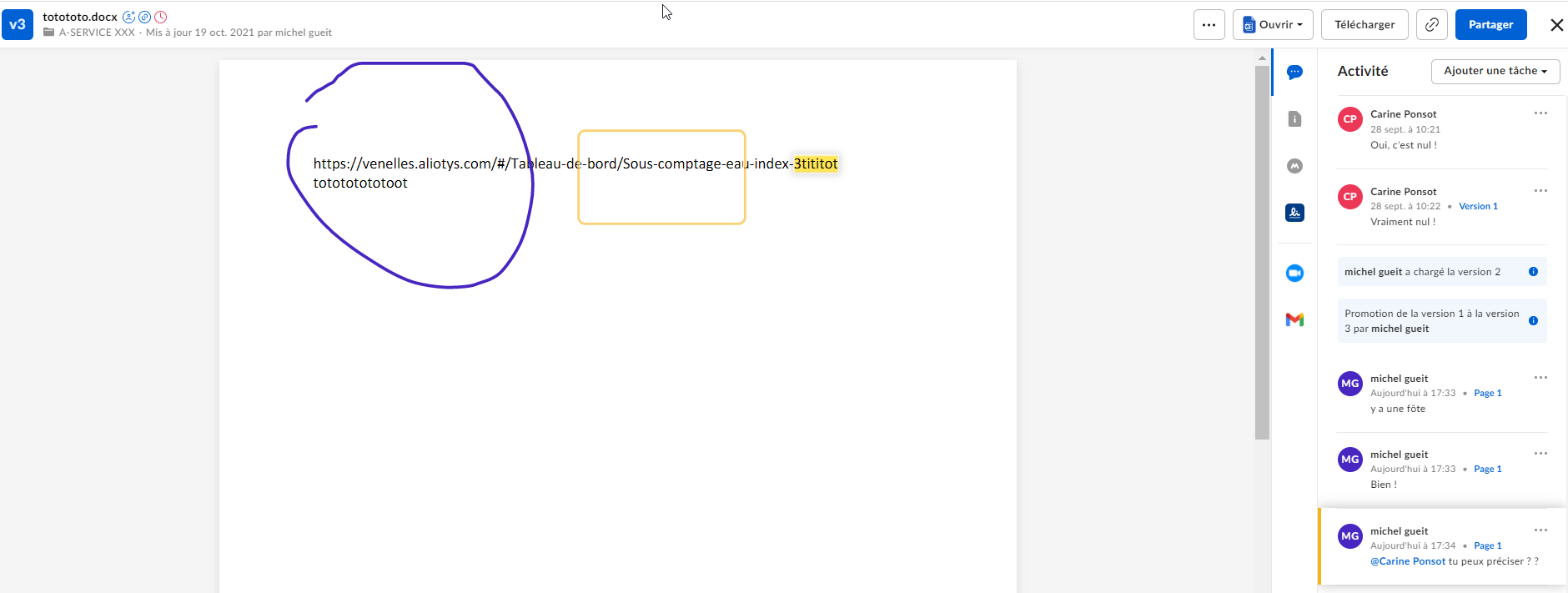 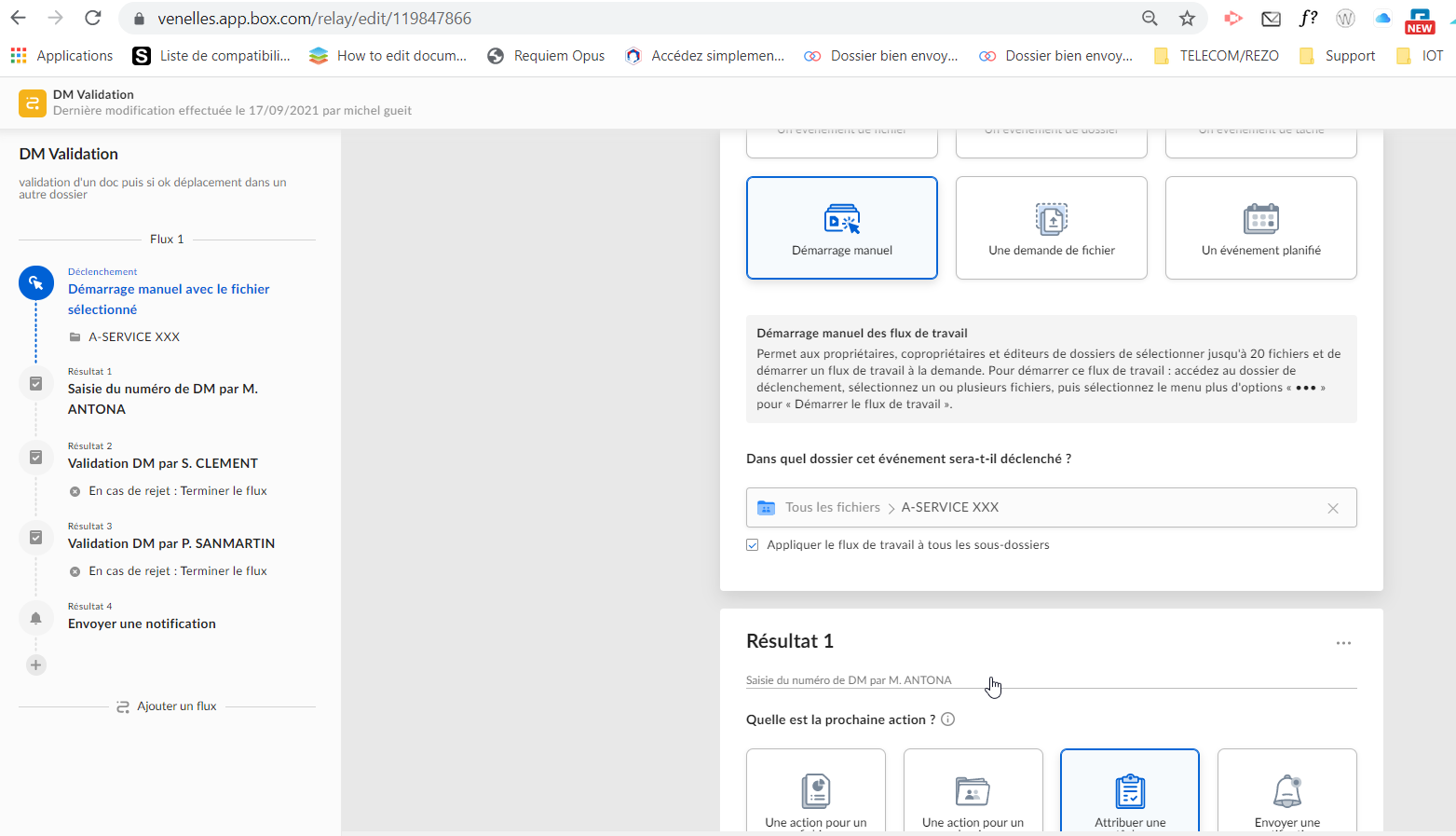 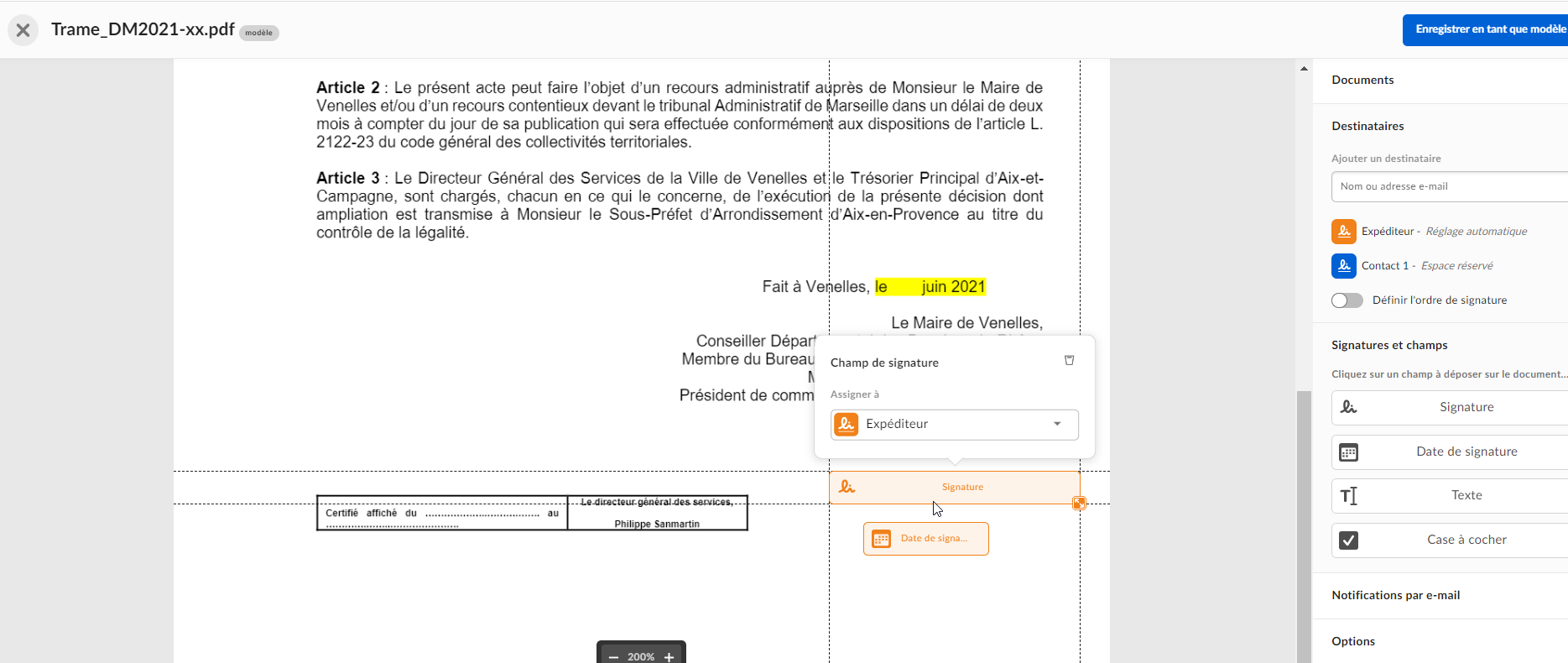 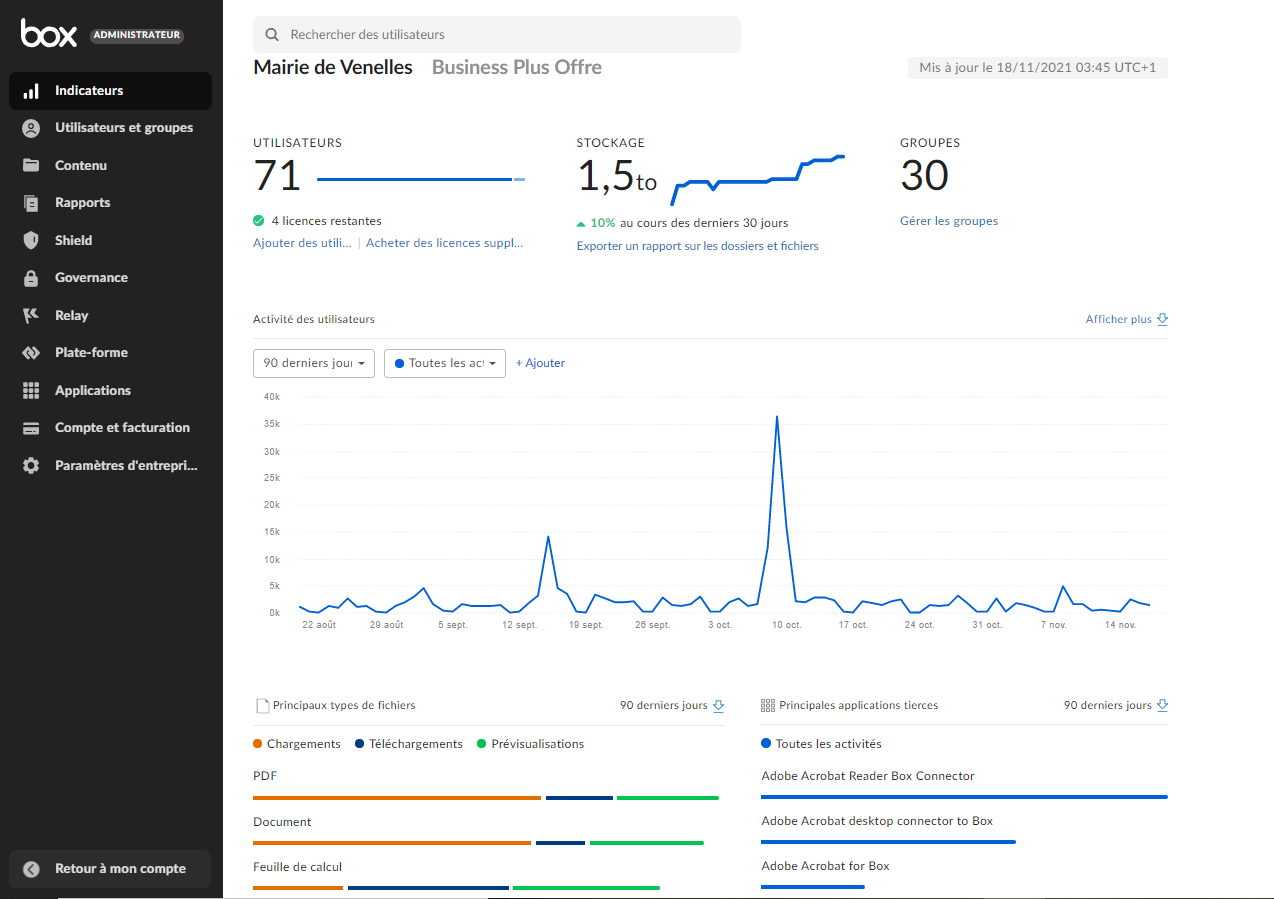 Regrouper tout le travail des équipes au sein d’un espace partagé
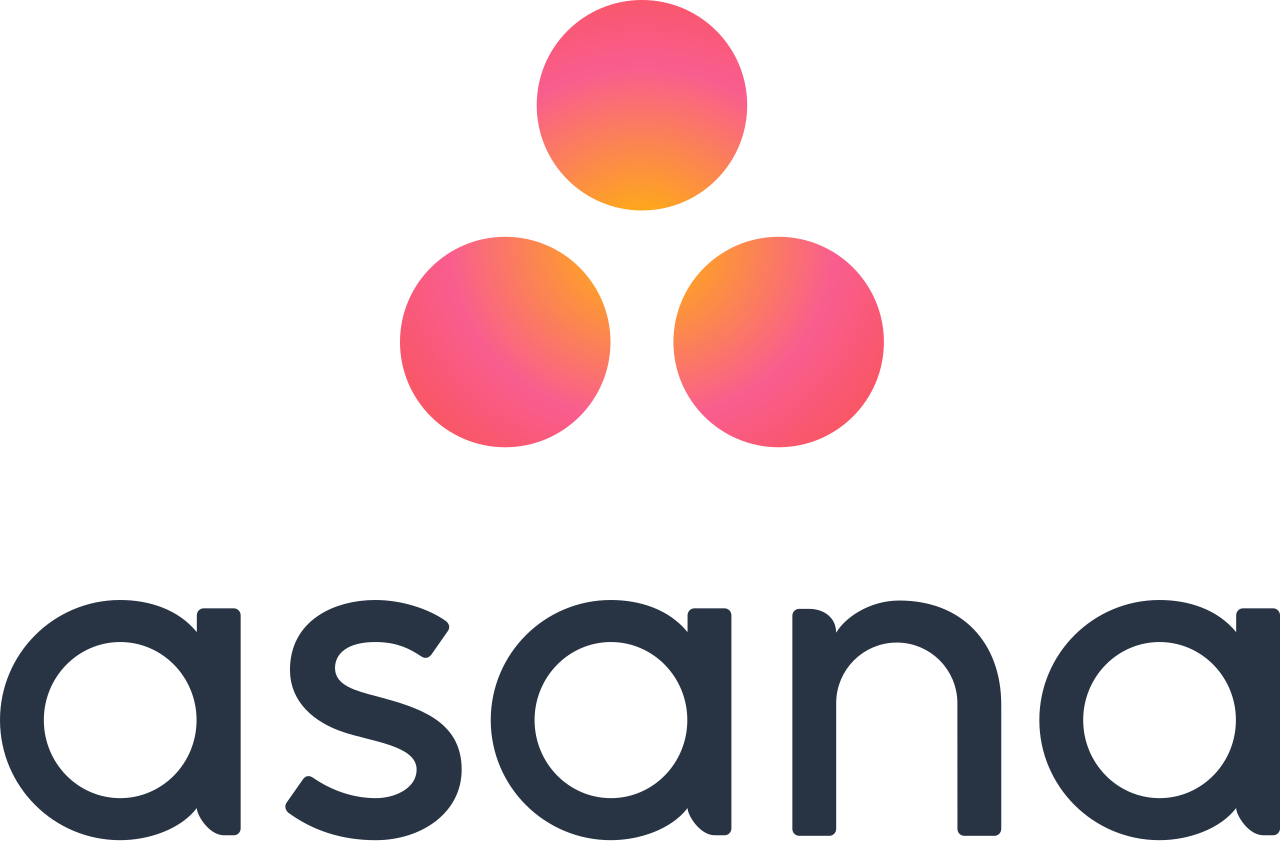 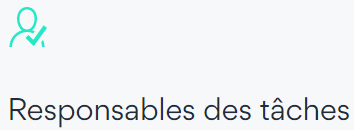 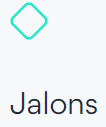 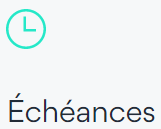 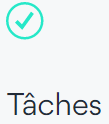 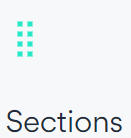 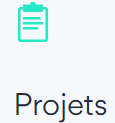 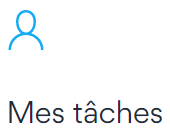 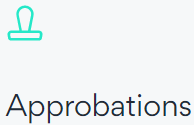 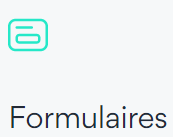 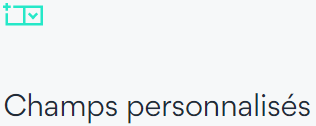 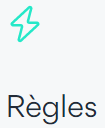 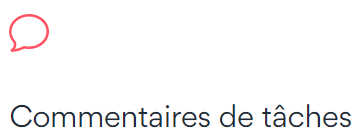 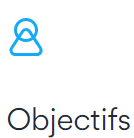 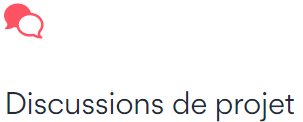 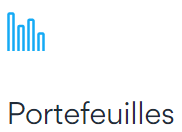 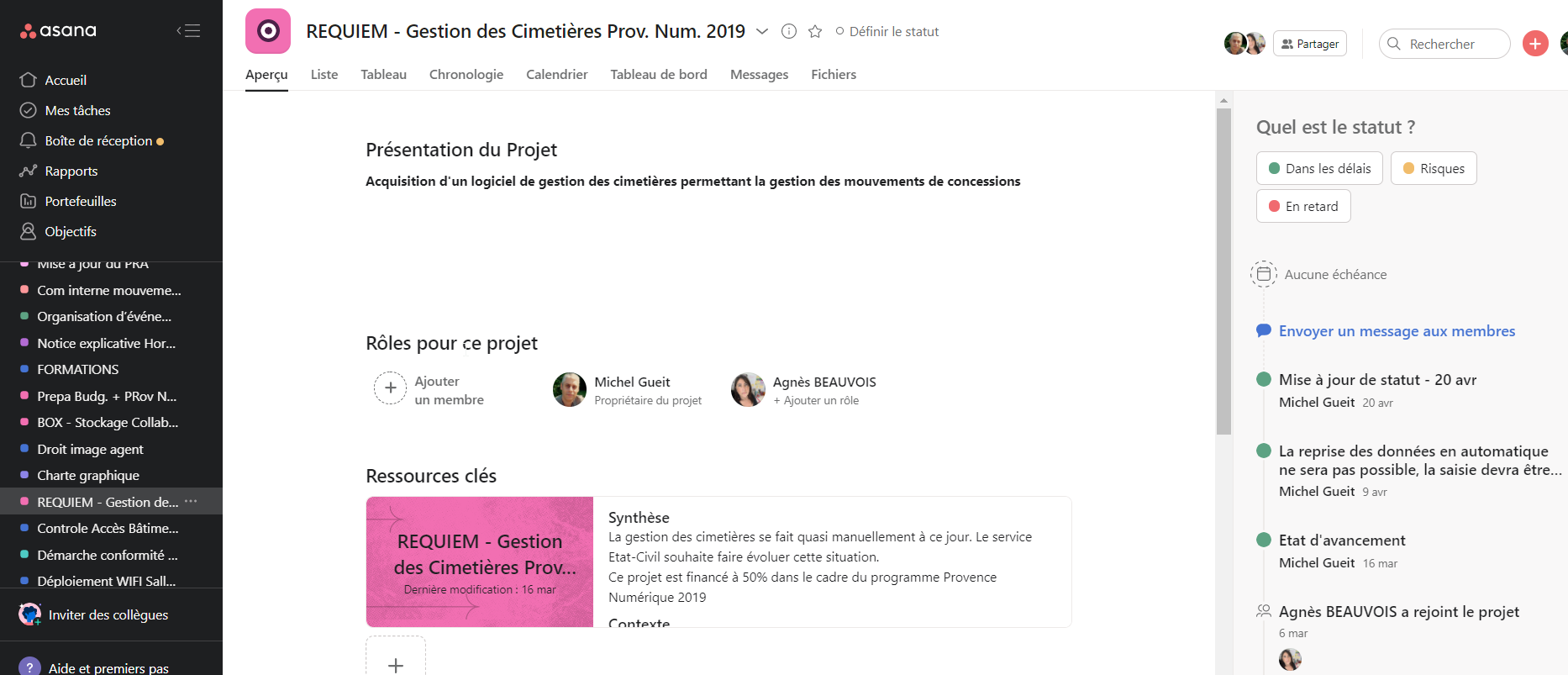 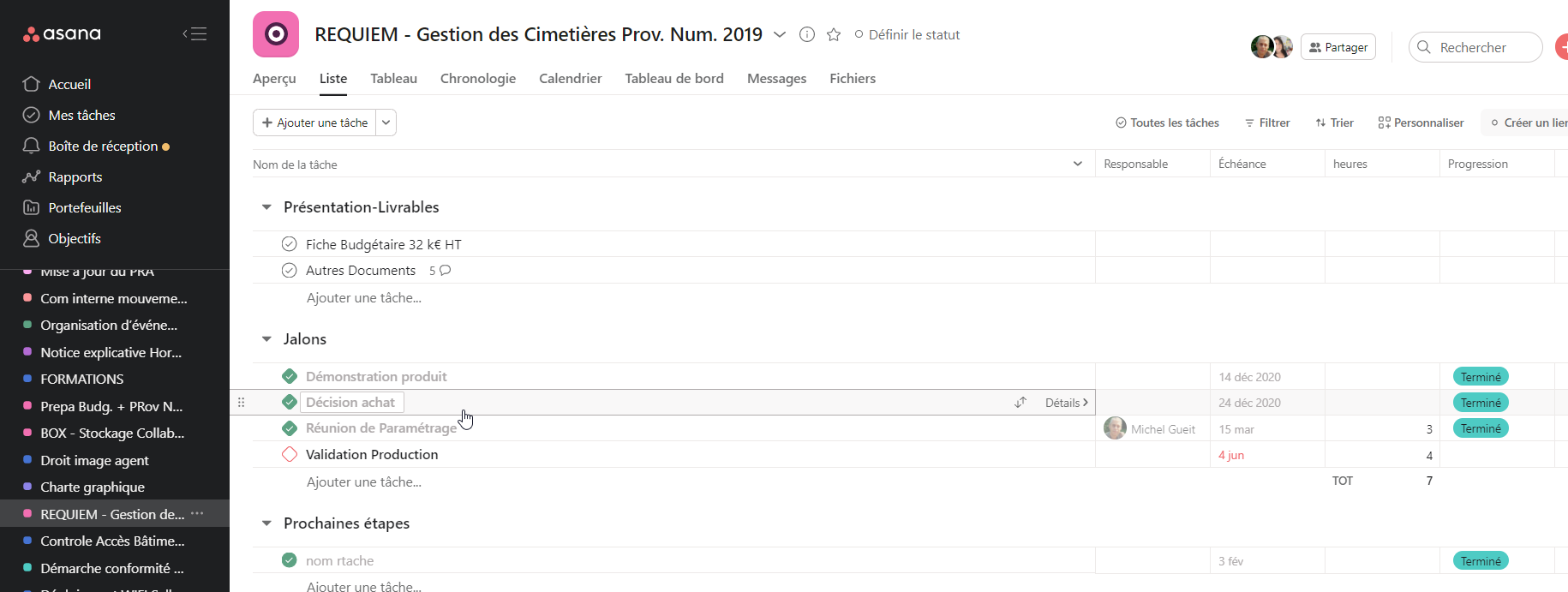 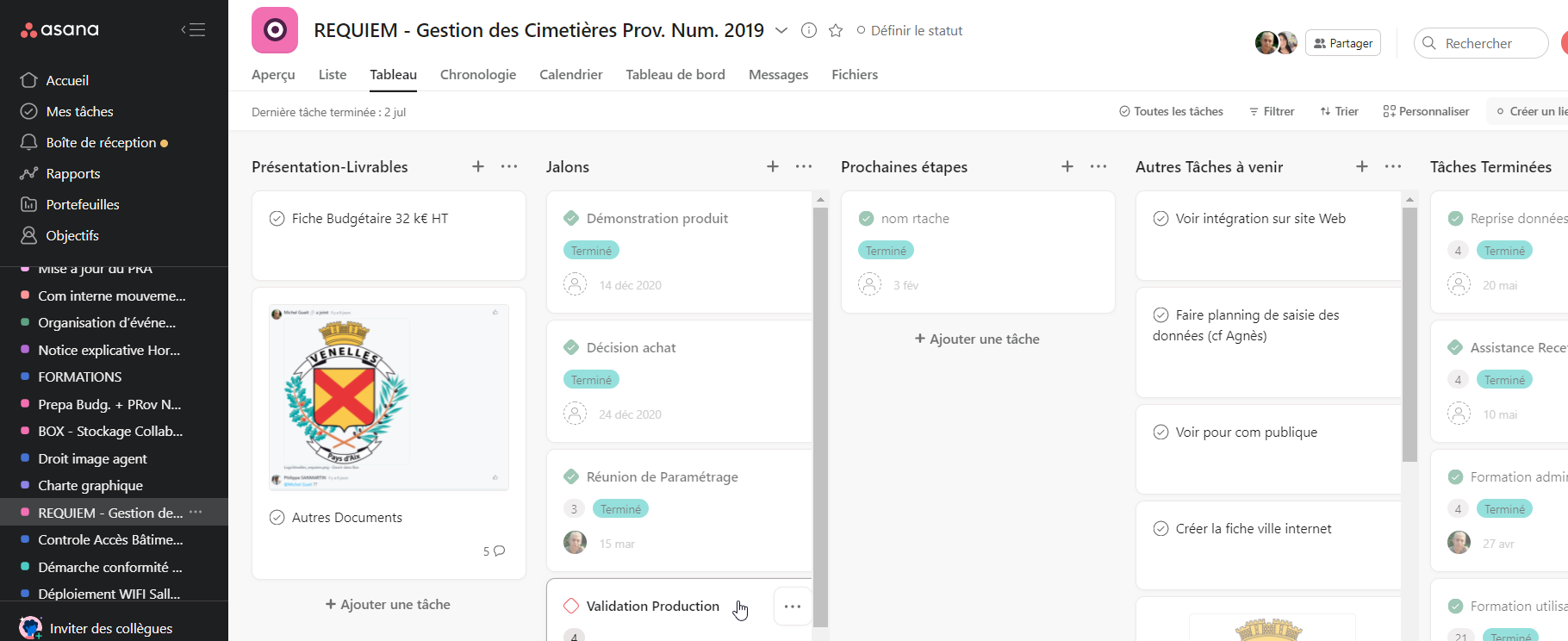 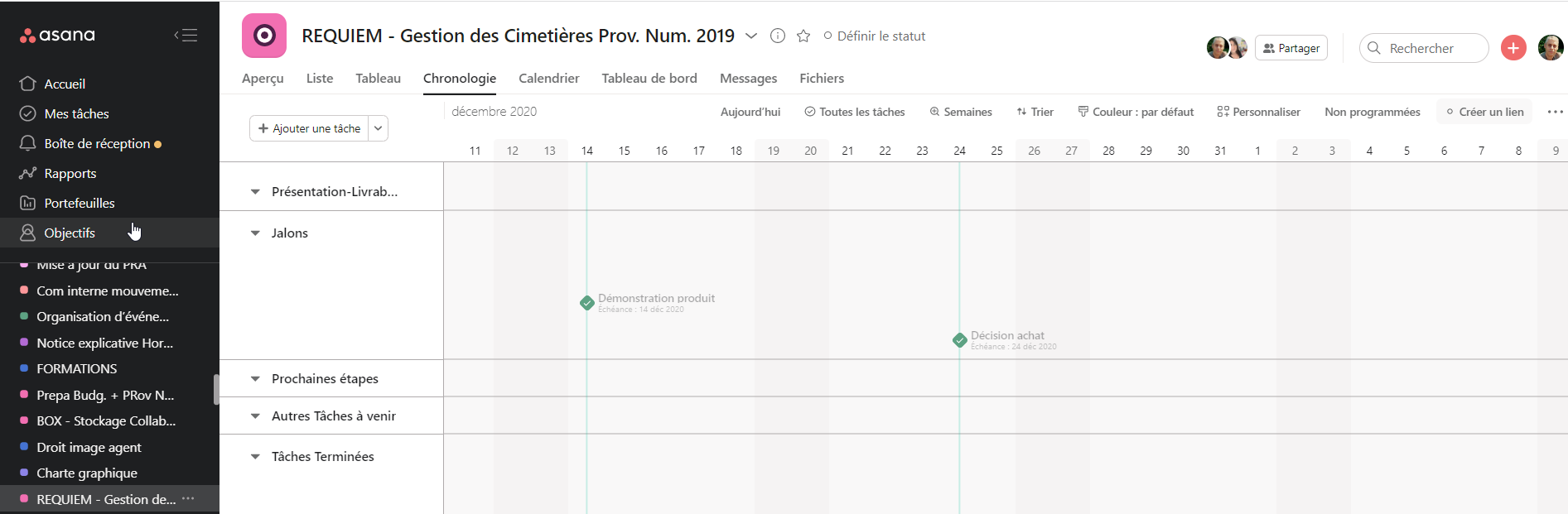 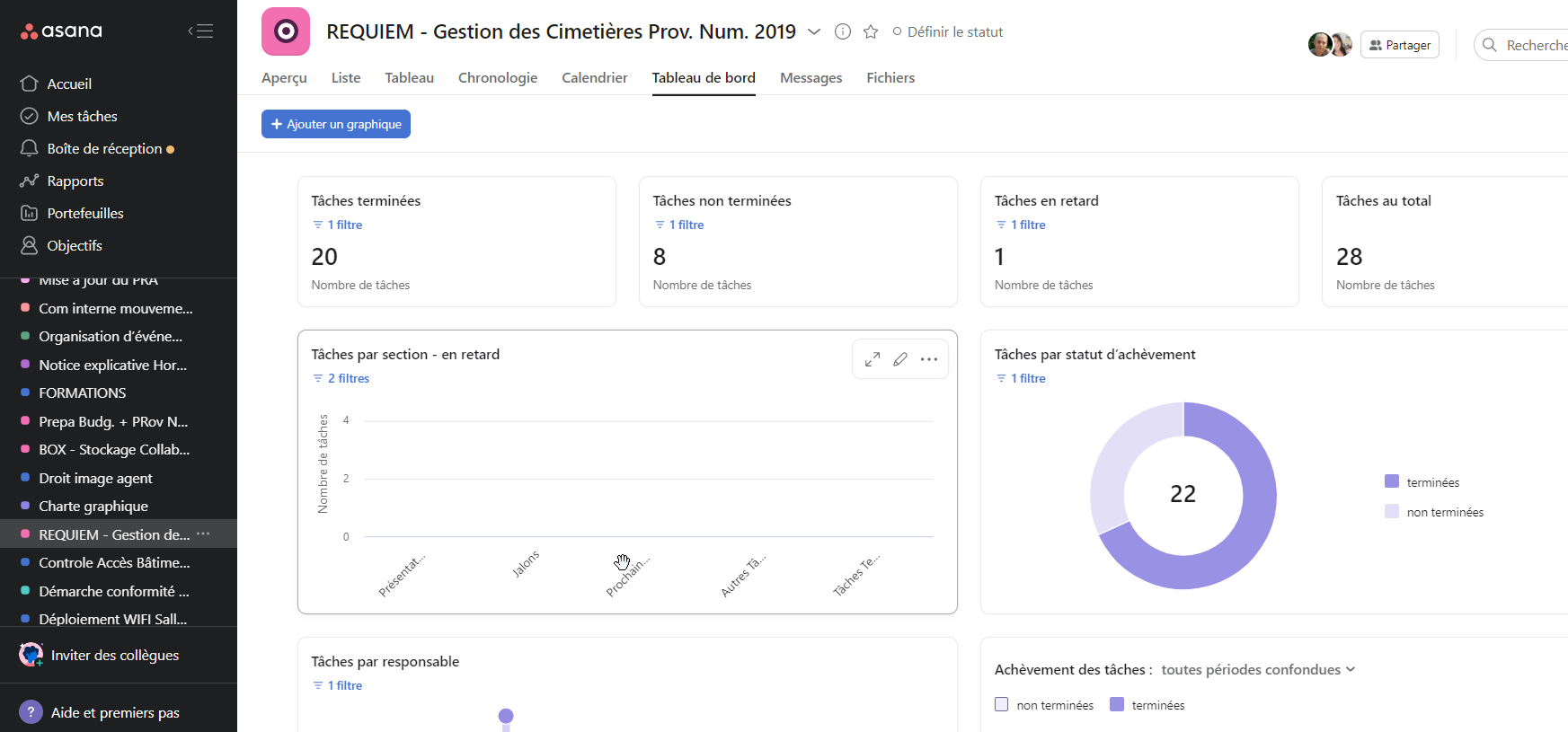 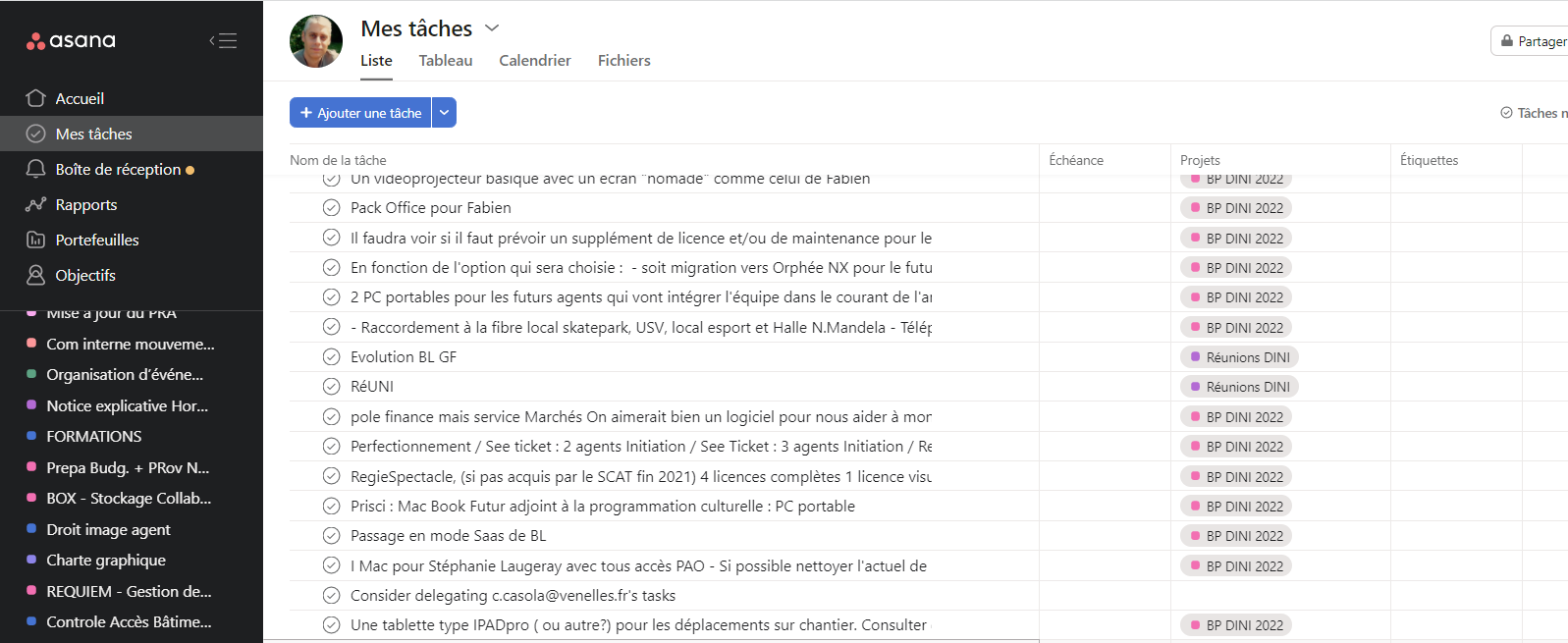 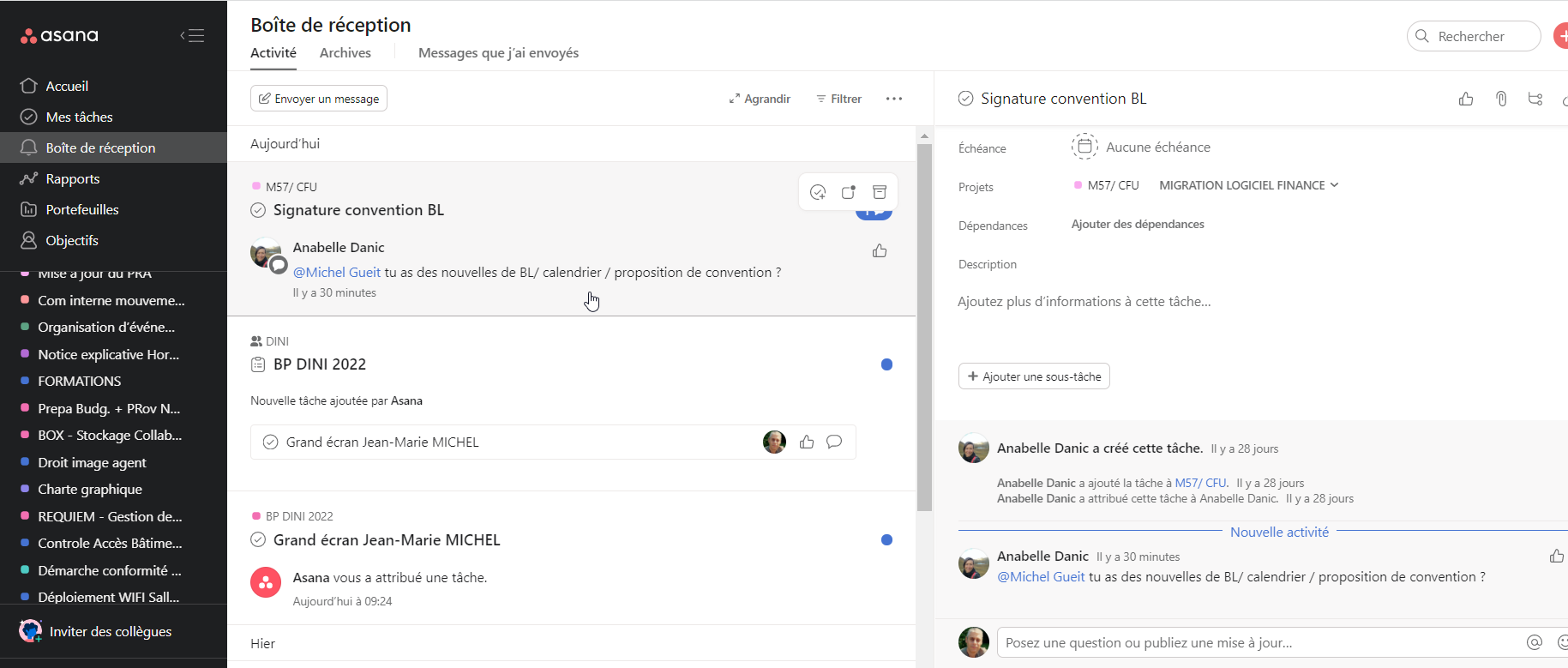 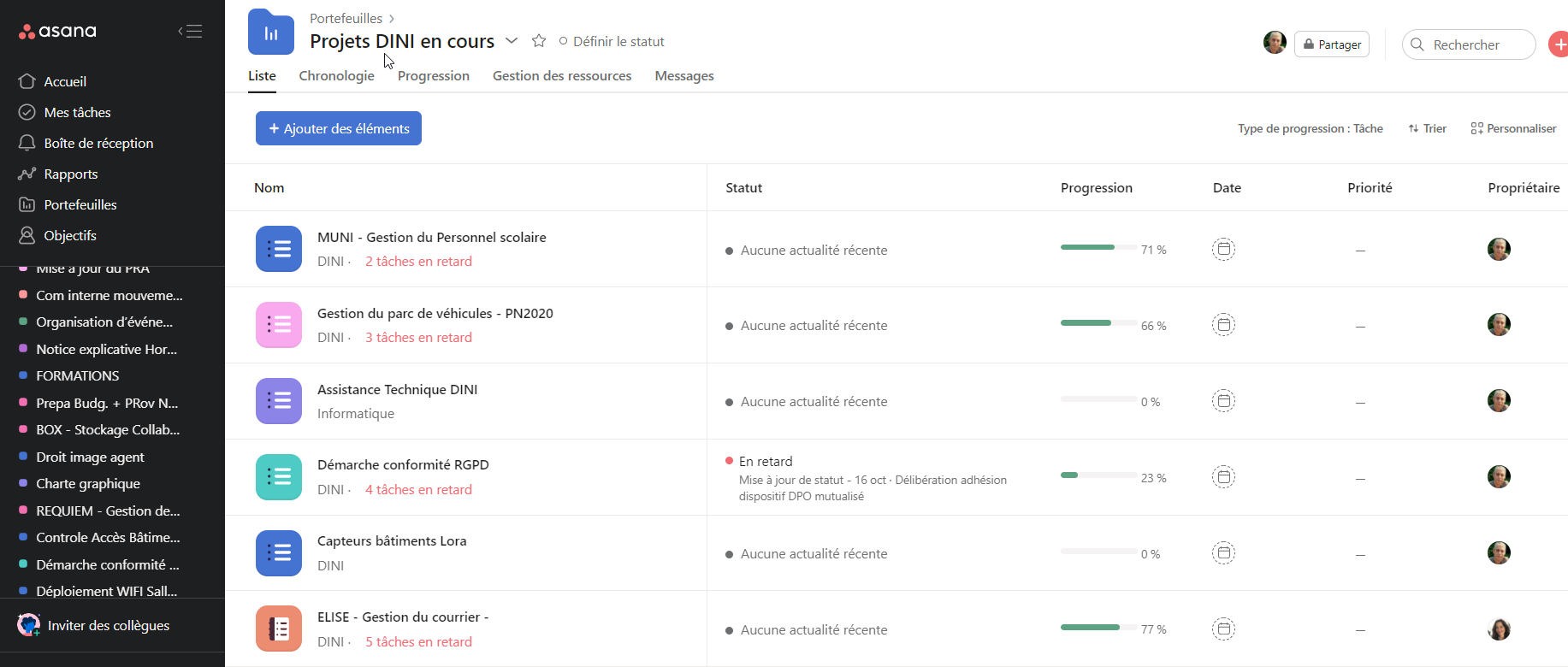 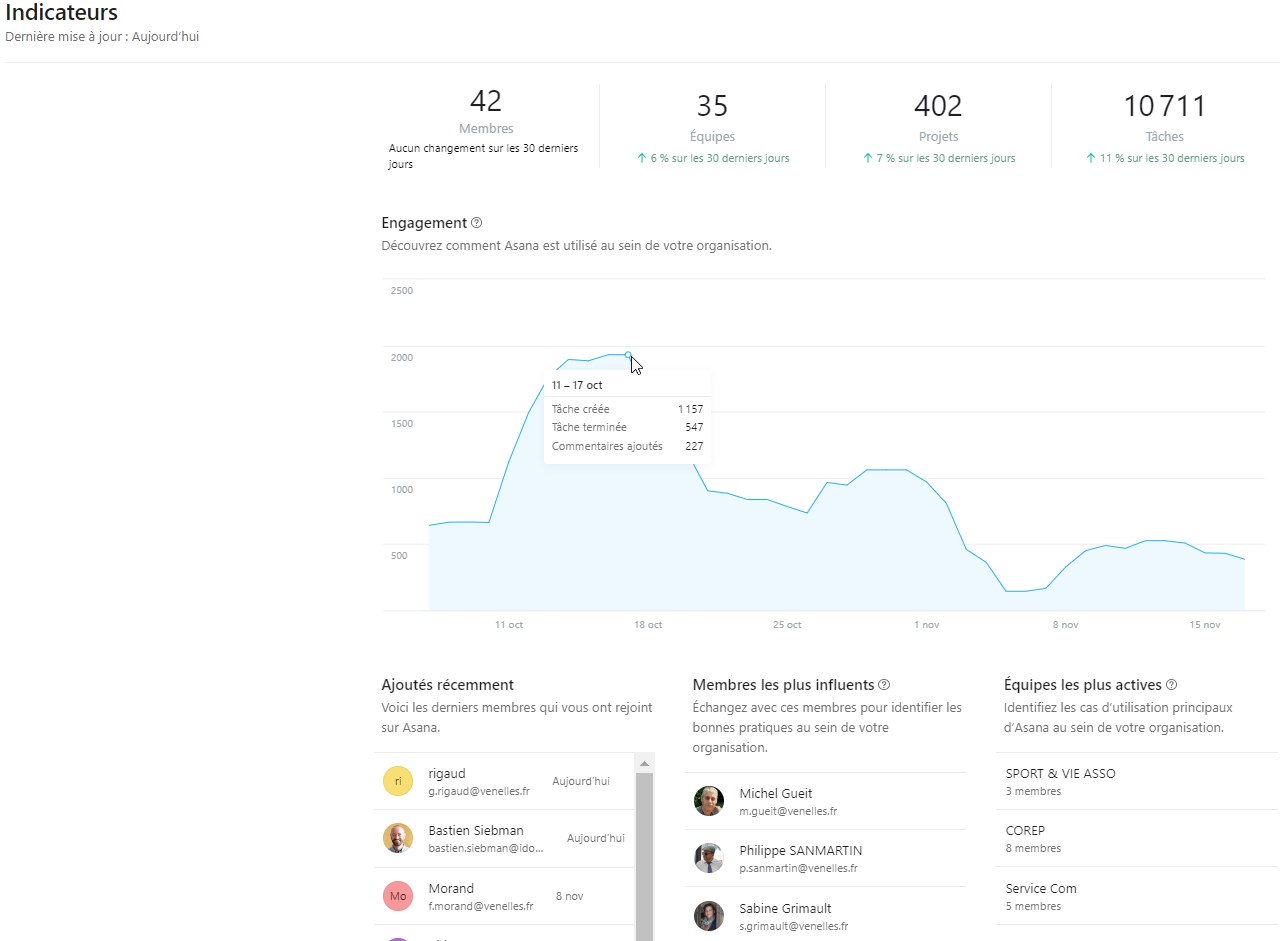 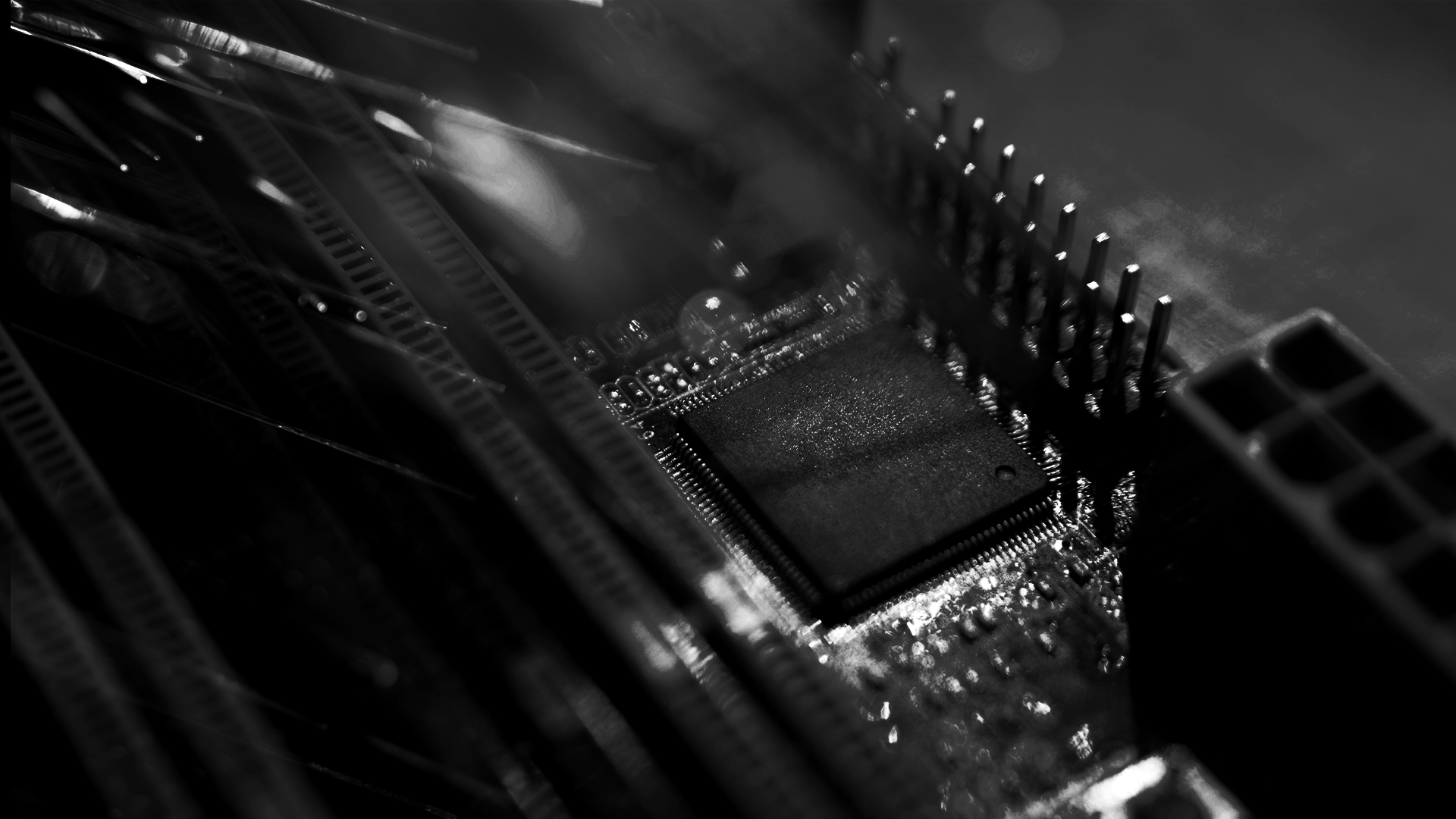 Proposition …
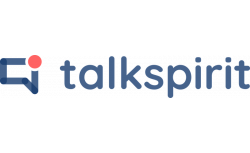 Nous vous proposons de créer un groupe privé “DSI13” au sein de notre plateforme
Et offrir un accès à chacun
Afin d’échanger facilement sur nos différents projets, nos questions, la préparation de nos réunions, …
(pas d’inquiétude pour les deniers publics, ça ne nous coute rien )
03
Focus sur la démarche IoT
LoRaWan – Arrosage connecté
Problème
En 2017 les ST nous ont fait  part d’une problématique de consommation excessive d’eau au niveau de l’arrosage, liée à des fuites sur le réseaux
Certaines vannes peuvent rester ouvertes malgré la programmation de fermeture
Certaines fuites ne sont décelées qu’après réception de la facture d’eau tous les 6 mois.
Des arrosages non pertinents, par exemple lorsqu’il pleut
Aucune vue d’ensemble à un instant donné des circuits d’arrosage en fonctionnement
Il faut environ 2 jours pour fermer les vannes manuellement
Contexte
Le parc de compteurs d'arrosage est composé de 66 compteurs, ce qui représente environ 100 programmateurs et 140 électrovannes

De 2015 à 2016, voici ce que nous avons constaté :
 
 A la hausse :
Fontaine Hôtel de Ville : +21 000 m3
Arrosage Rue du Claou 2 : + 3 871 m3 
Arrosage rond-point de la Gare : + 3 043 m3 
Arrosage de la Roberte 1 : +981 m3
Arrosage de la Roberte 2 : + 855 m3
Arrosage Rue du Claou 1 : + 854 m3
Arrosage allée du parc : + 2 544 m3
Arrosage Parking le Ventoux : +515 m3
Arrosage des Logissons 1 : +337 m3
Arrosage Crèche des Logissons :+330 m3
Contexte
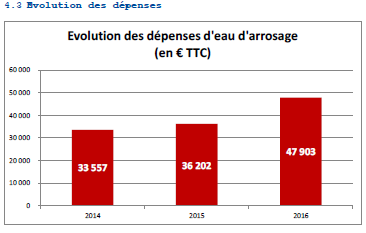 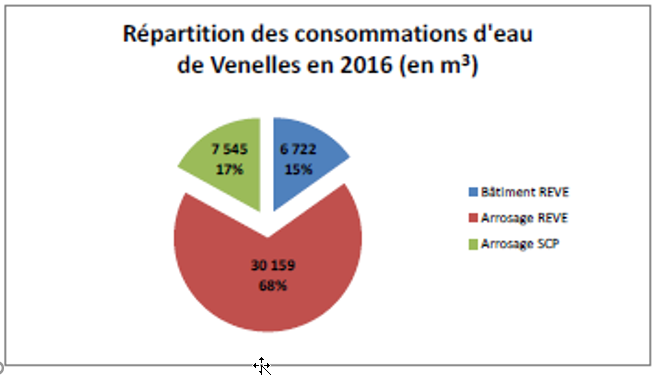 Solution
Nous avons proposé une solution à base de capteurs et d’actionneurs connectés permettant de visualiser et d’agir en quasi temps réel
Coûts estimés 80k€
Au départ, une certaine frilosité des élus sur une techno encore peu déployée

Mais la perspective d’économie financière  de 30 à 40% combinée à la prise en charge à 50% par le CD13 + 25% par la Métropole pour le matériel, a fait sauter les réticences sur la mise en place de capteurs connectés
Plusieurs demandes ont émergé ensuite … qualité de l’air intérieur, place de parking, bruit, conso des bâtiments, …
Risques
Empilement de nombreuses solutions en silo
Difficulté de dialogue entre les différentes solutions
Gestion, exploitation et maintien des applications
Redondances de matériels de communications
Coûts de fonctionnement des abonnements
A l’époque, pas de visibilité sur les offres opérateurs pour  les réseaux IoT
Solution retenue
Pari sur la technologie LoRa, qui semblait la plus développée
Monter notre propre réseau de communication à l’échelle de la commune et pouvoir l’administrer
En 2018, lancement d’une procédure de marché public pour le déploiement du réseau LoRaWan et la mise en place de  programmateurs d’arrosage
Coûts
55 k€
Etudes, installations, paramétrage, dév, formations
45 k€
Matériels (antennes, programmateurs, capteurs, …)
7 k€
Licences Cloud/an
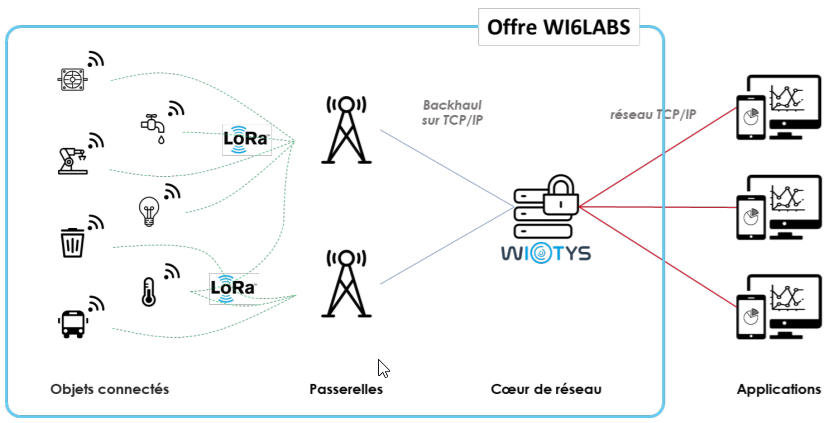 Concrètement …
Déploiement de 5 antennes : Château d’eau, Mairie, Pylône éclairage public, Projecteur Stade, salle associative Faurys
Réception des programmateurs d’arrosage Solem, installation par le service EV
Déploiement des nouveaux compteurs d’eau par la REPA
Pose des capteurs de comptage d’impulsion dans les regards d’eau
Relevé des index avec jour et heure, envoi à Wi6labs pour intégration
Conception des DashBoard de remontées Data et programmation des alertes
Ce qu’on est capable de faire …
Gérer les cycles d’arrosage sans se déplacer sur le terrain
Mettre en ON/OFF tout ou partie des programmateurs en qq clics
Modifier les cycles en temps réel
Voir les consommations d’eau journalières et les index compteurs
Être alerté
Consommation d’eau hors des jours d’arrosage (si arrosage le mardi ou le dimanche)
Consommation d’eau hors des horaires d’arrosage (si arrosage entre 14h et 17h)
Absence anormale d’arrosage (conso nulle le lundi ou le jeudi)
Consommation d’eau anormalement élevée (si > 20% /conso théorique)
Si niveau de batterie faible
Ce qu’on visualise …
Données par capteur

Graphiques des index et des conso journalières

Suivi de l’évolution de consommation par rapport à un objectif

Suivi de l’évolution de consommation par rapport à l’année précédente

Stade d’avancement de la consommation annuelle

Vue synthétique de l’état d’un capteur

Equivalent consommation de nombre de bains
Ce qu’on souhaite bientôt faire …
Asservir l’arrosage aux conditions météo en automatique (via pluviomètre et peut être croisement avec les données météo)
Adapter la quantité d’eau sur certains massifs en fonction des besoins réels des plantations via capteur enterrés
Les problèmes rencontrés
Adaptation des programmateurs Solem (LoRa propriétaire) vers LoRawan
Enrichissement de l’interface et de l’appli mobile Solem
Difficulté avec Solem pour obtenir le décodage des trames
Période assez laborieuse d’ajustement
Longue attente des compteurs d’eau communiquants (posés en 2021 !)
Bugs sur l’interface de visualisation, qui a été enrichie pour nos demandes
Problèmes de communications à certains endroits (affaiblissement dû au couvercle en fonte des regards des compteurs d’eau)
Manque encore de maitrise du système en interne
Démo (tentative)
Back office Lora (visu des gateways, des capteurs)
Back office Programmation de l’arrosage
Interface de visualisation des remontées capteurs
Back office Lora (visu des gateways, des capteurs)
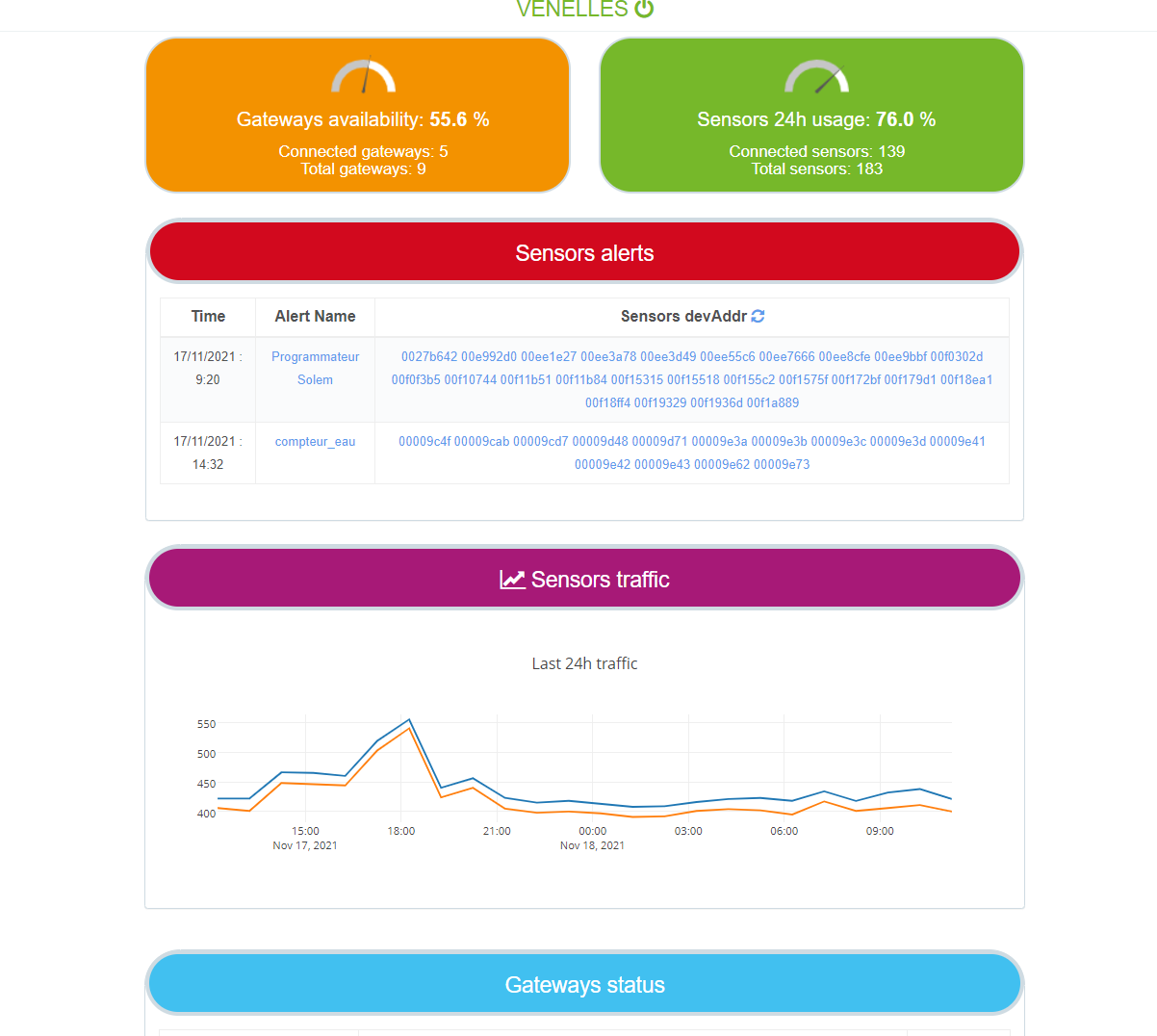 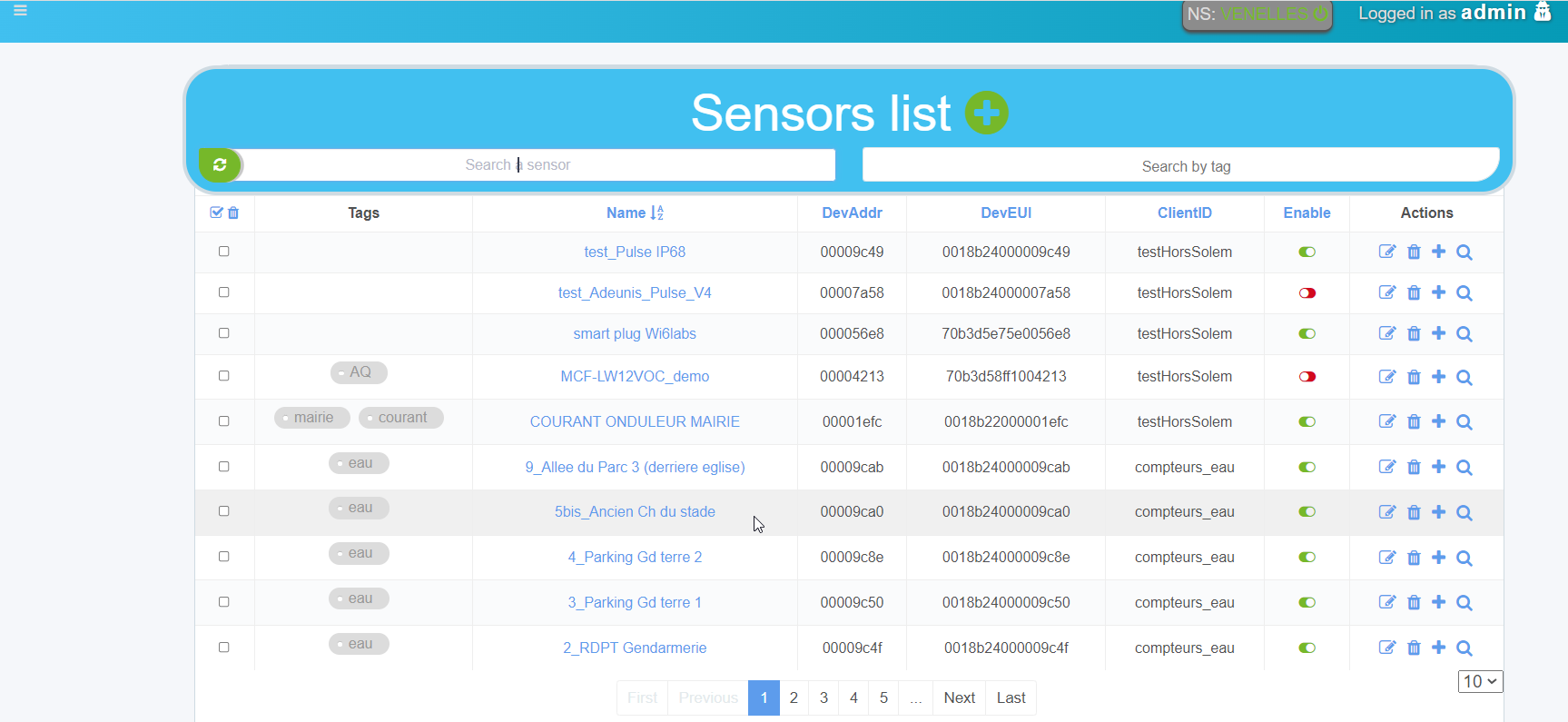 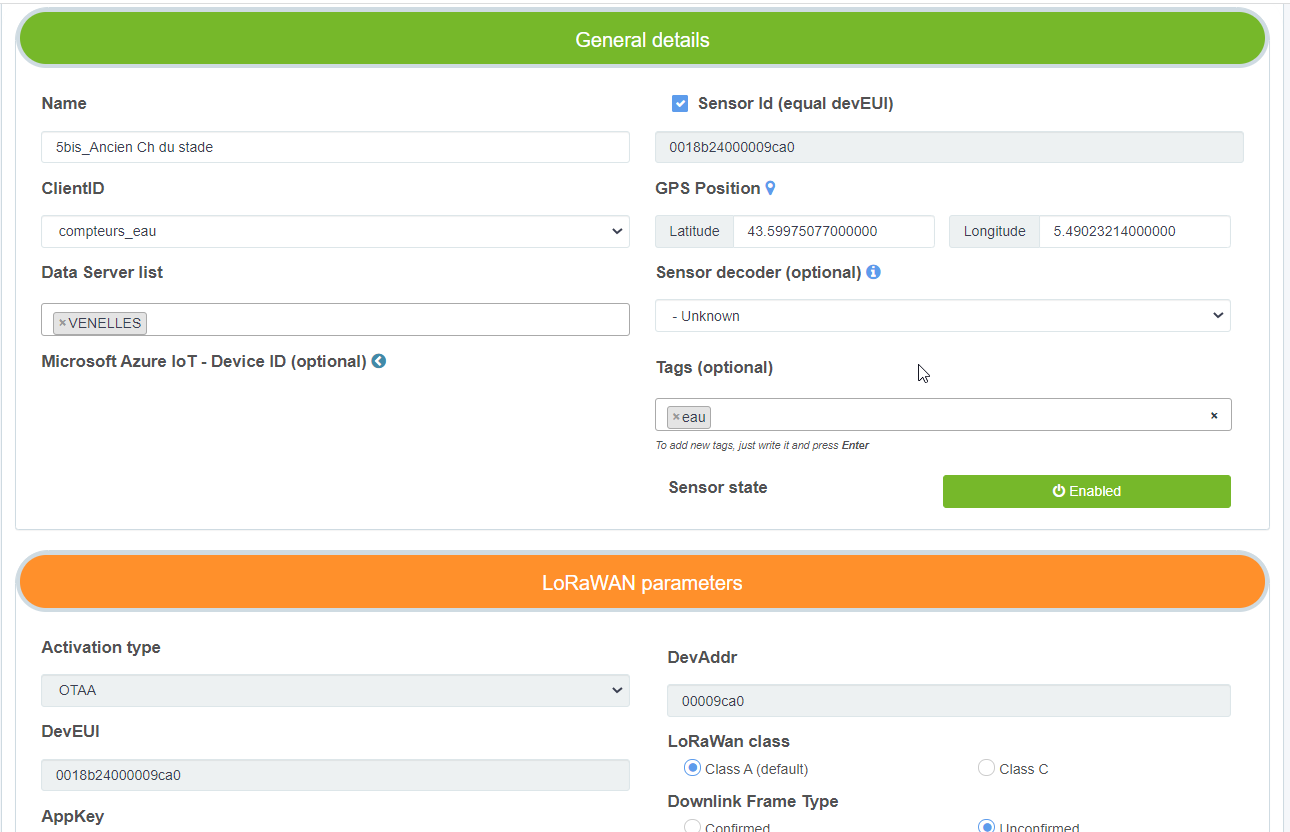 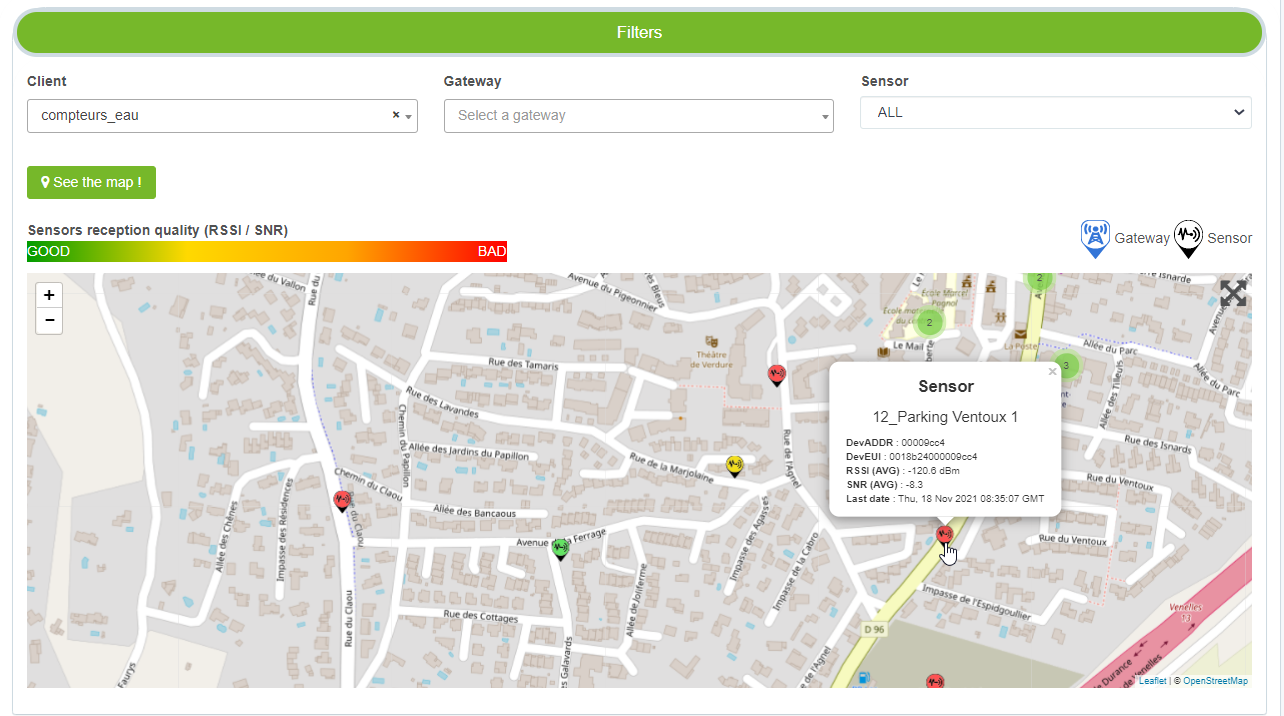 Back office Programmation de l’arrosage
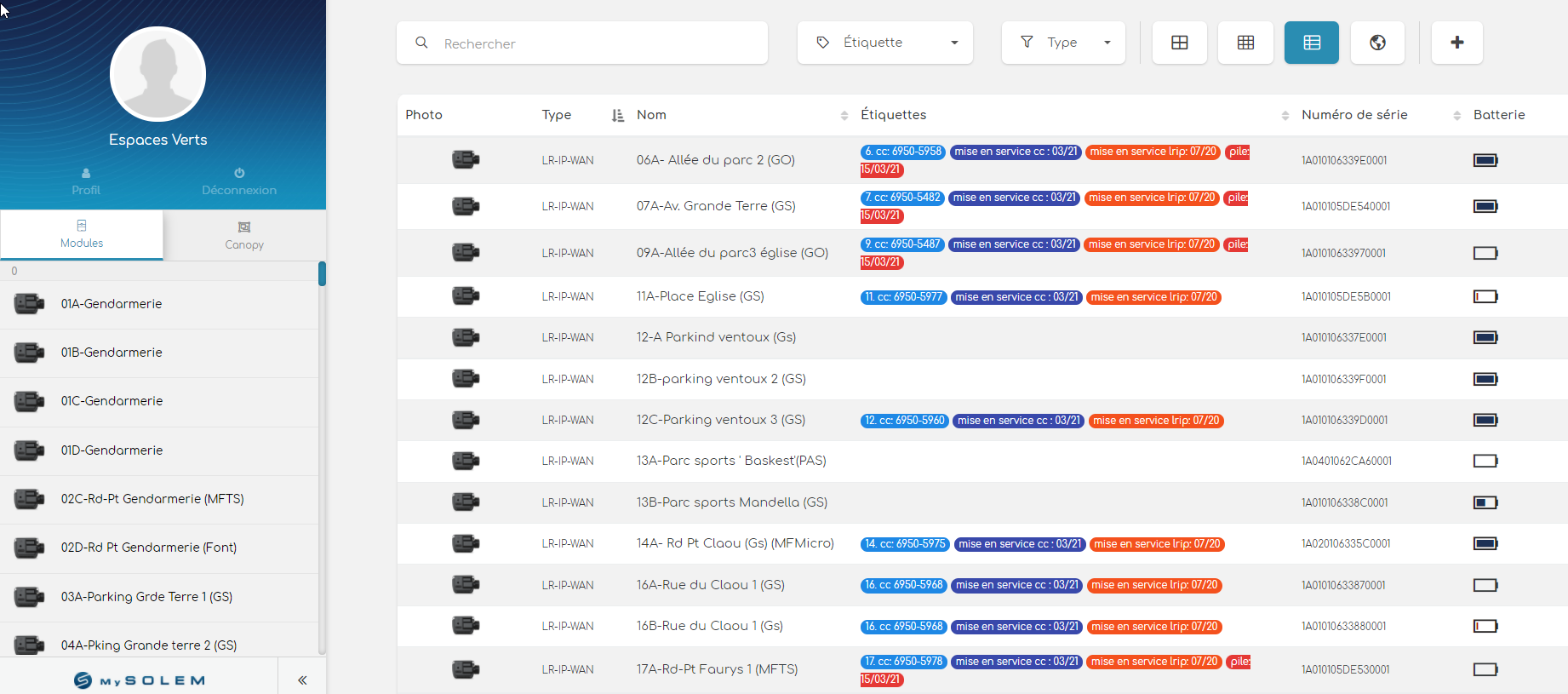 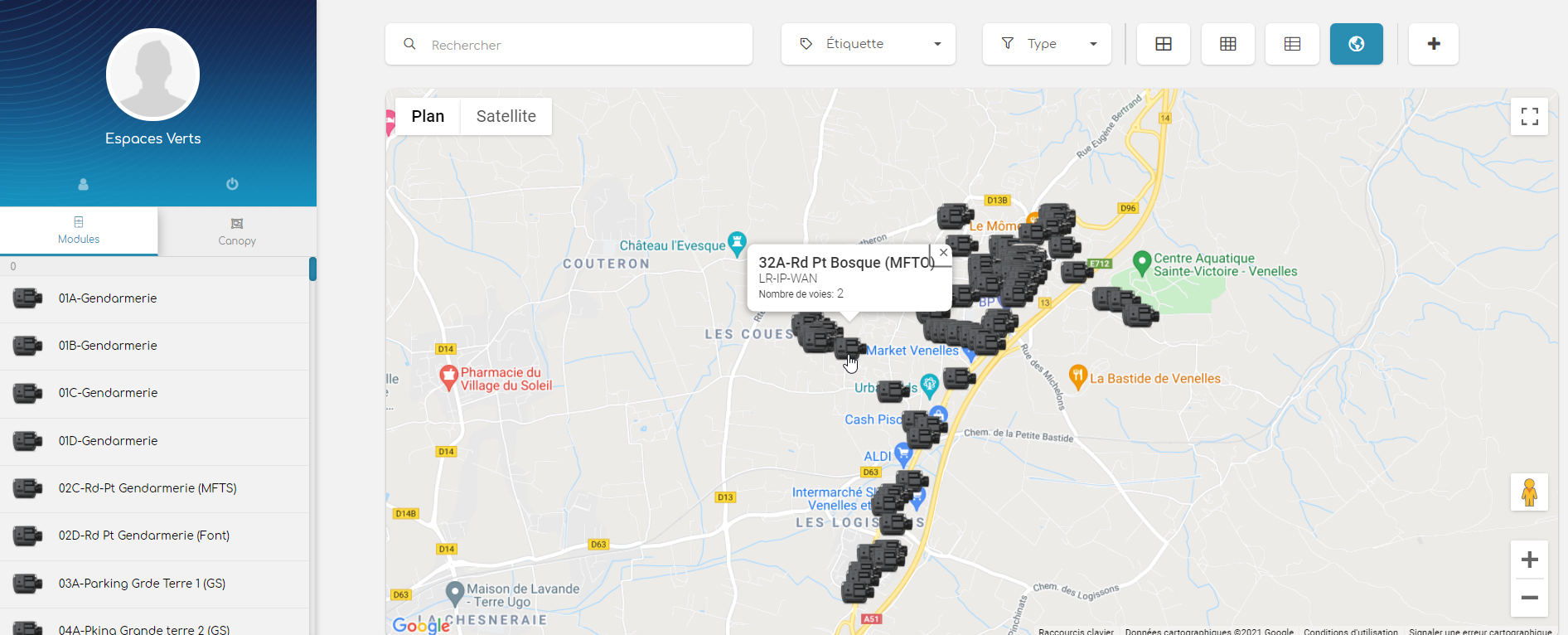 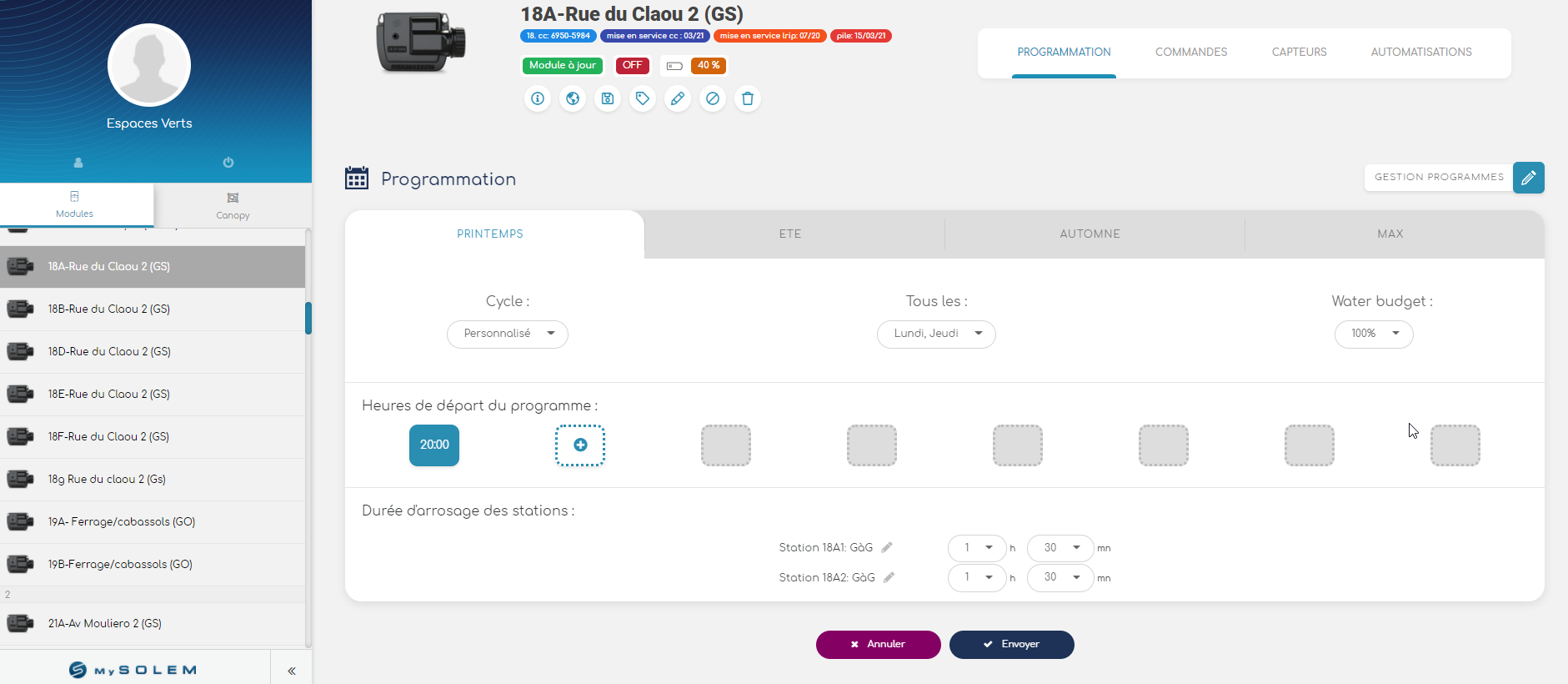 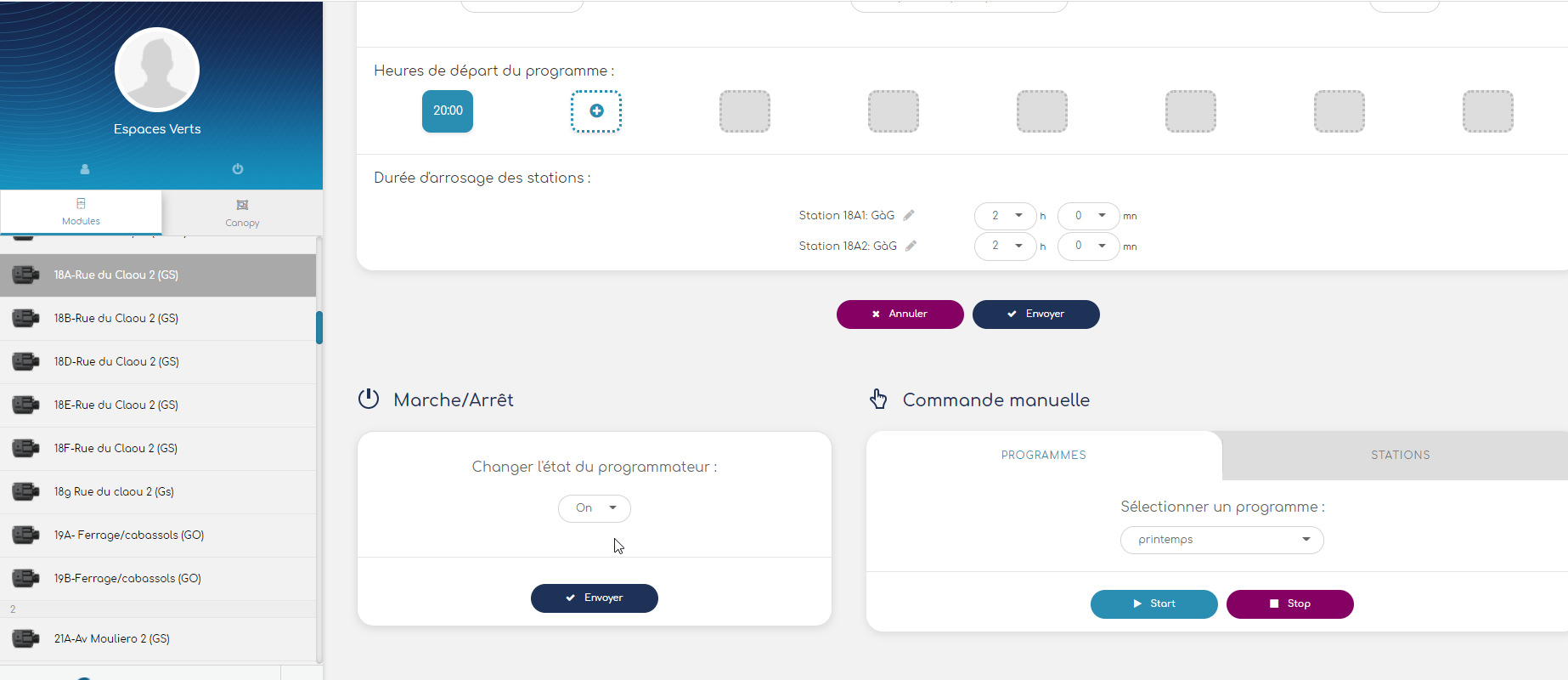 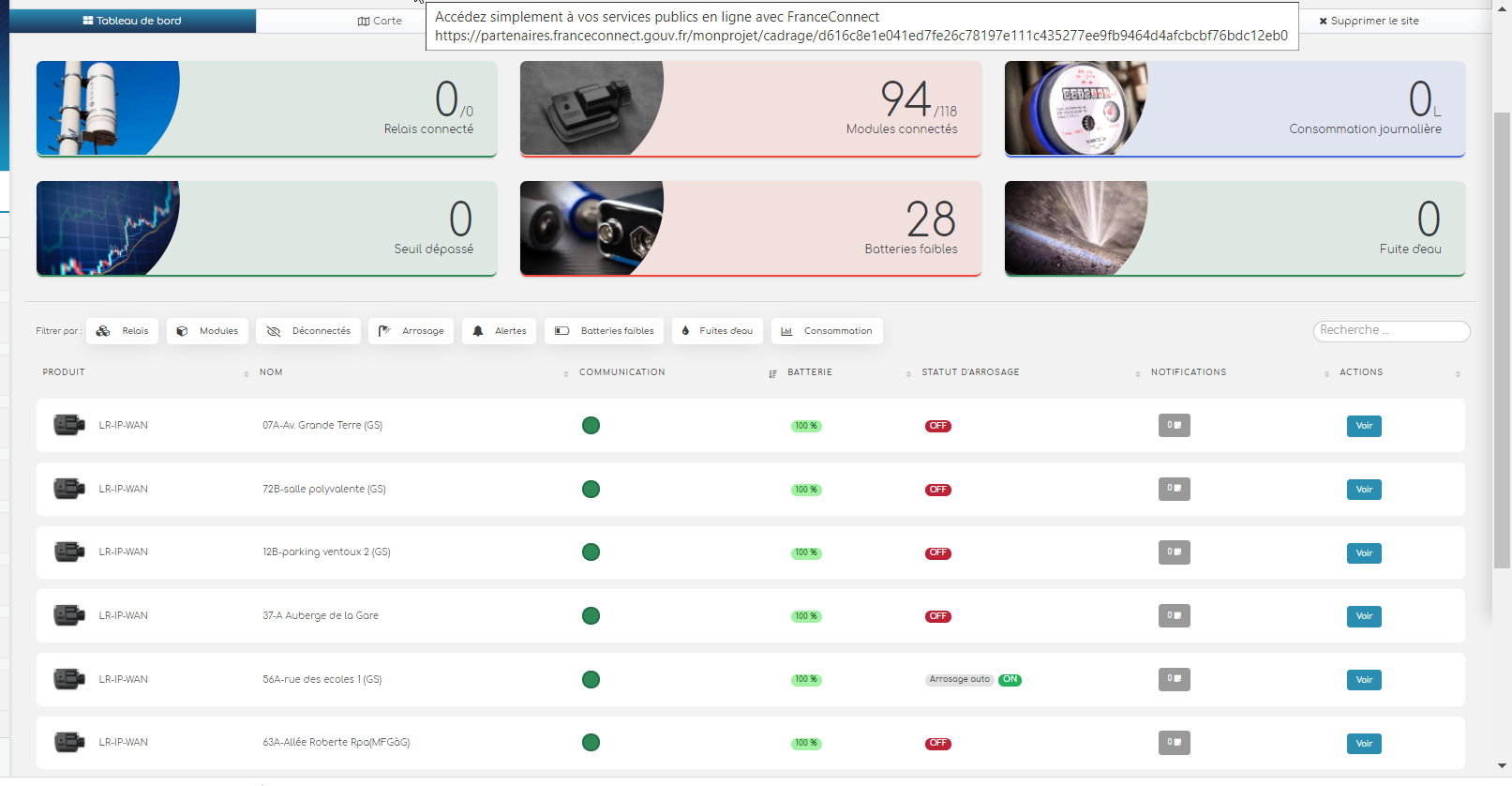 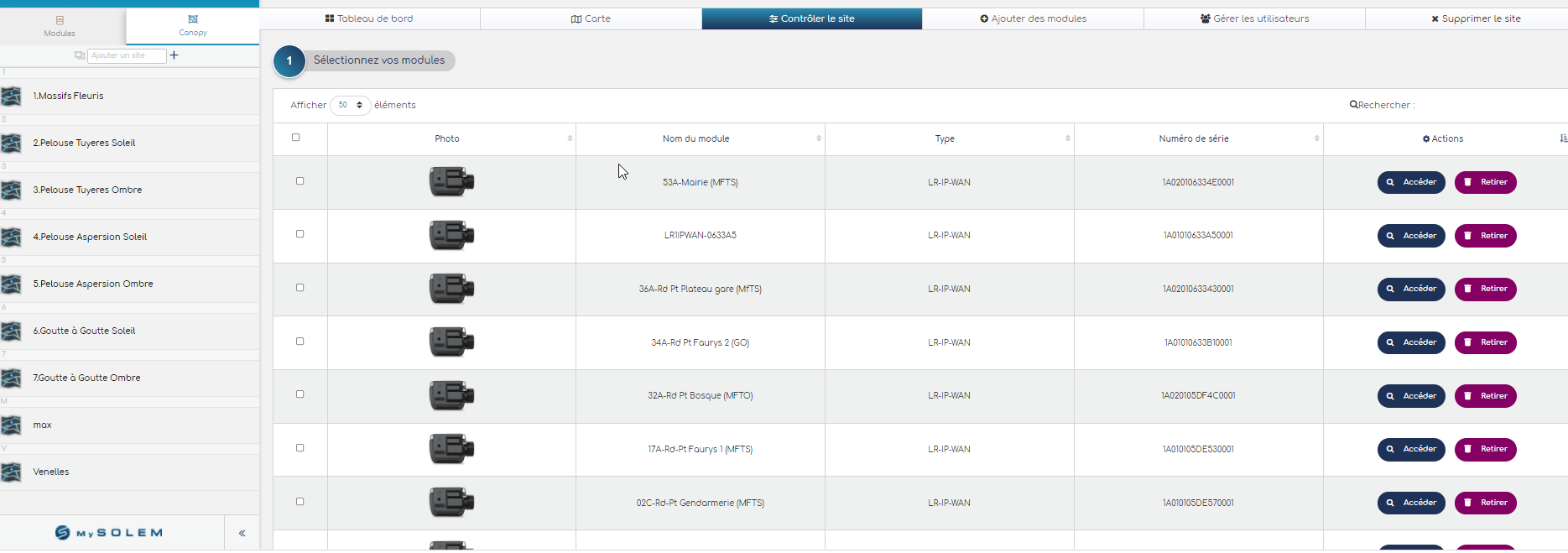 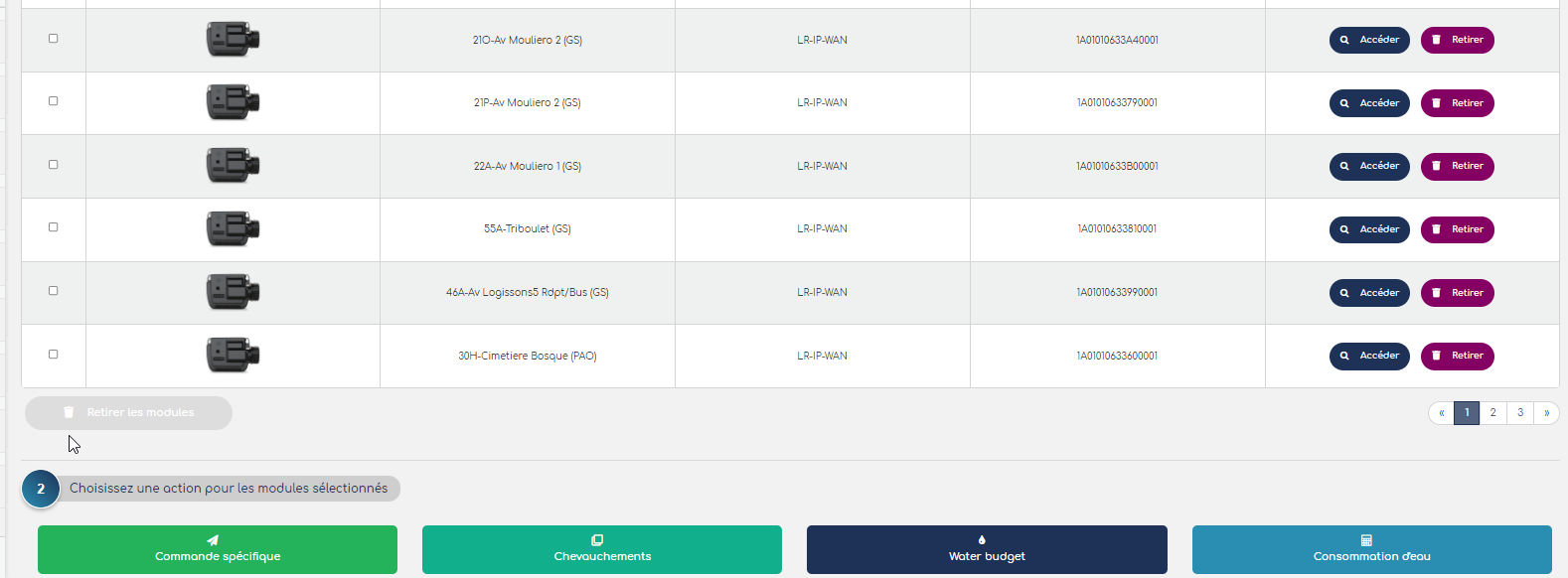 Interface de visualisation des remontées capteurs
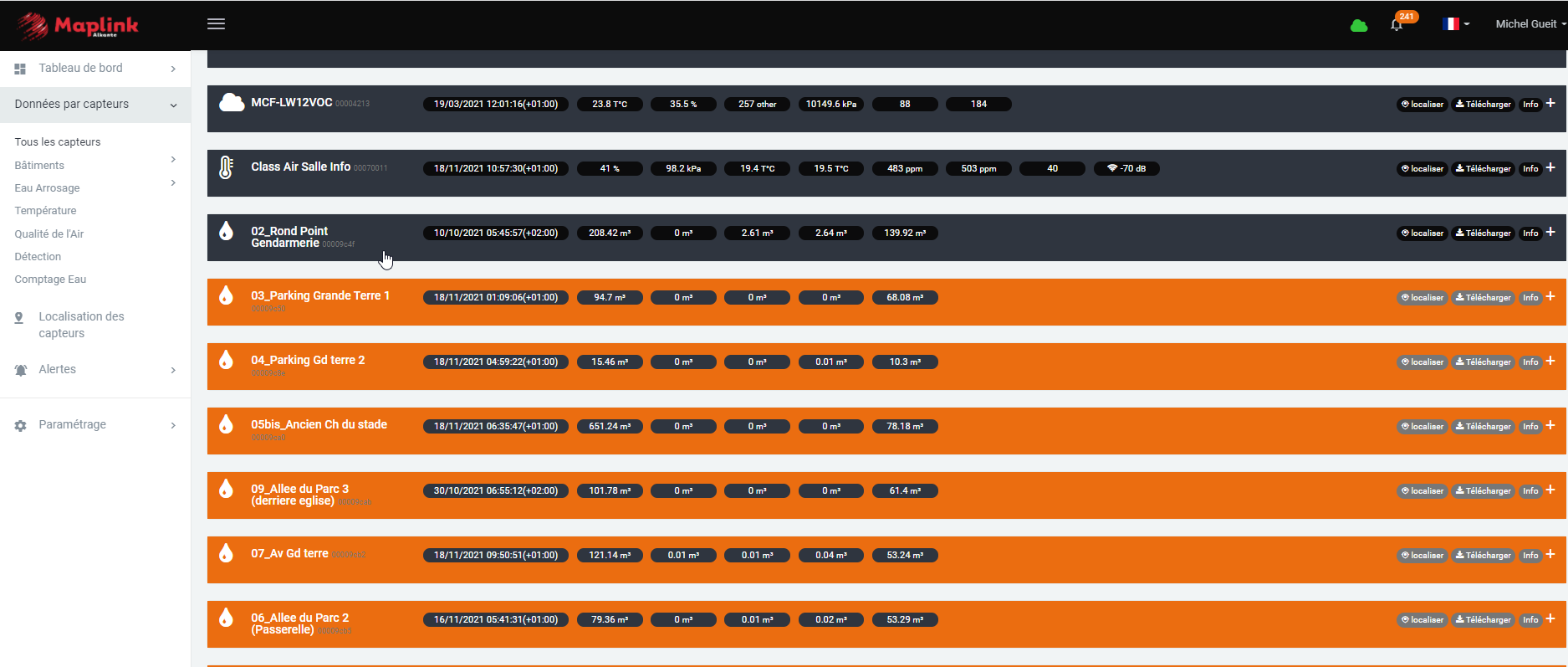 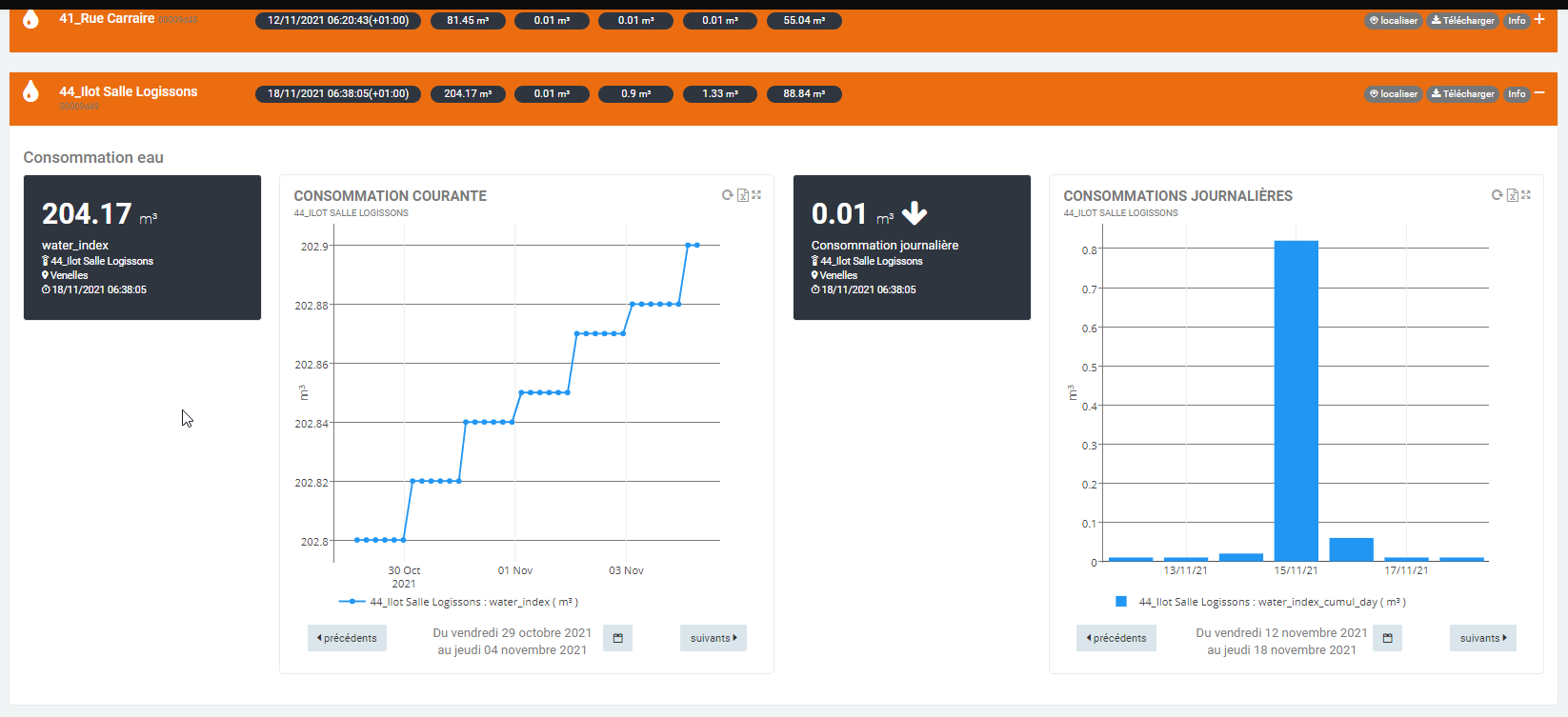 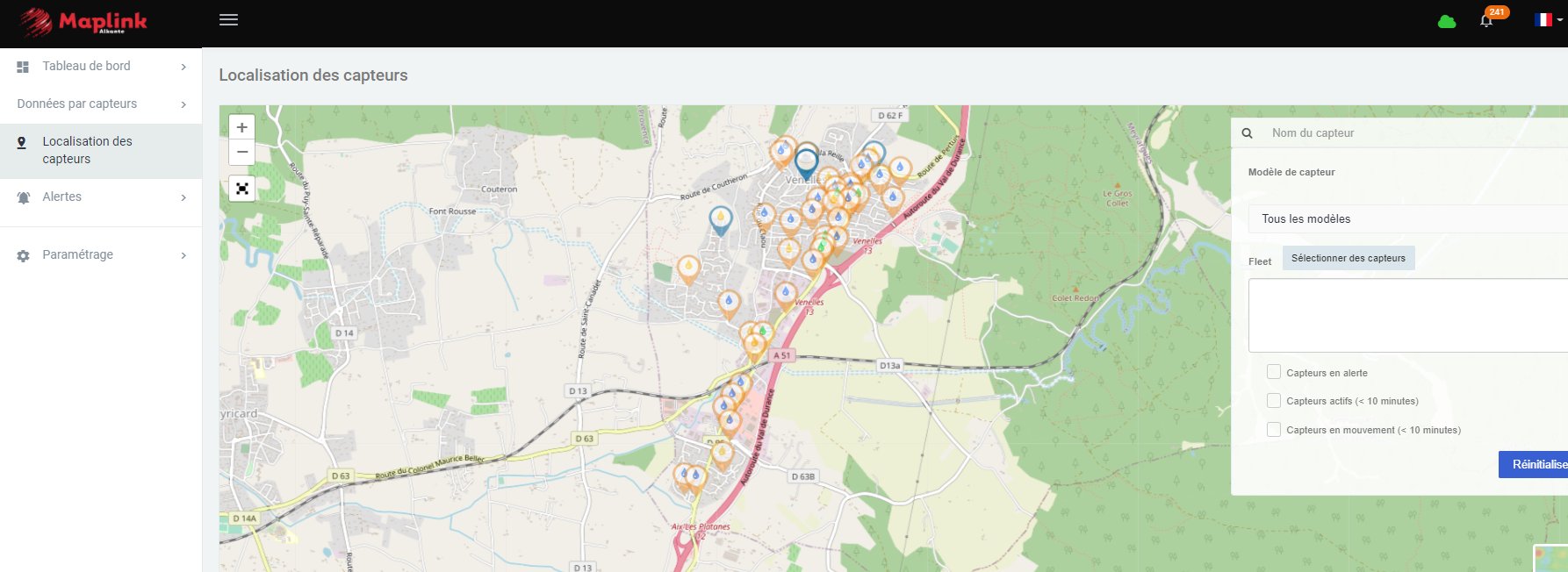 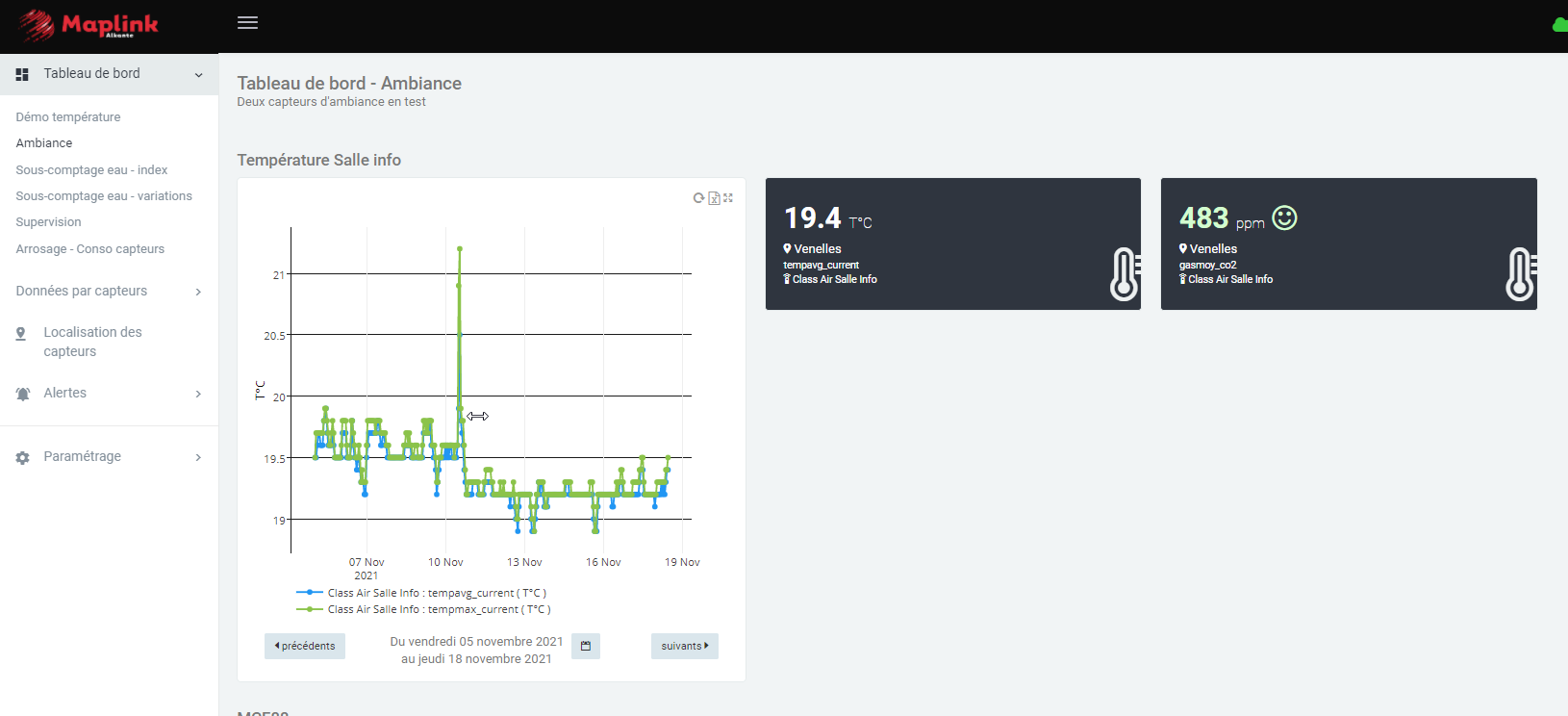 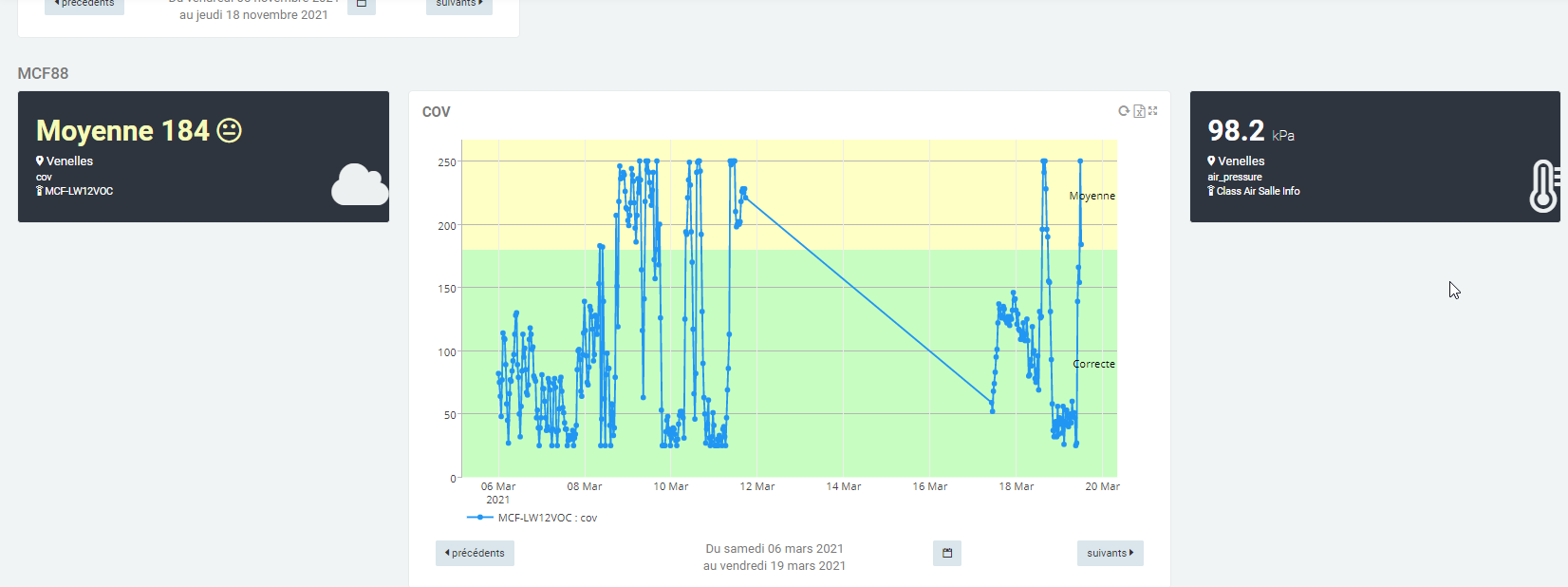 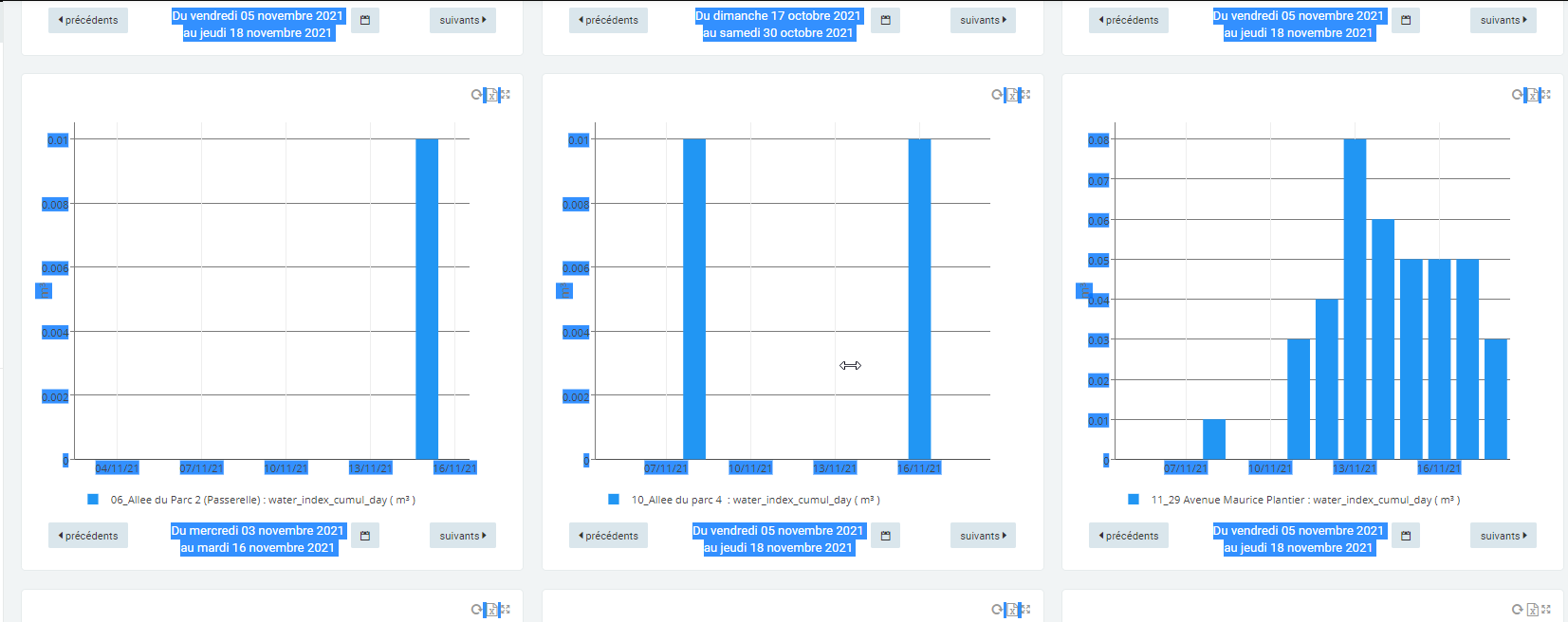 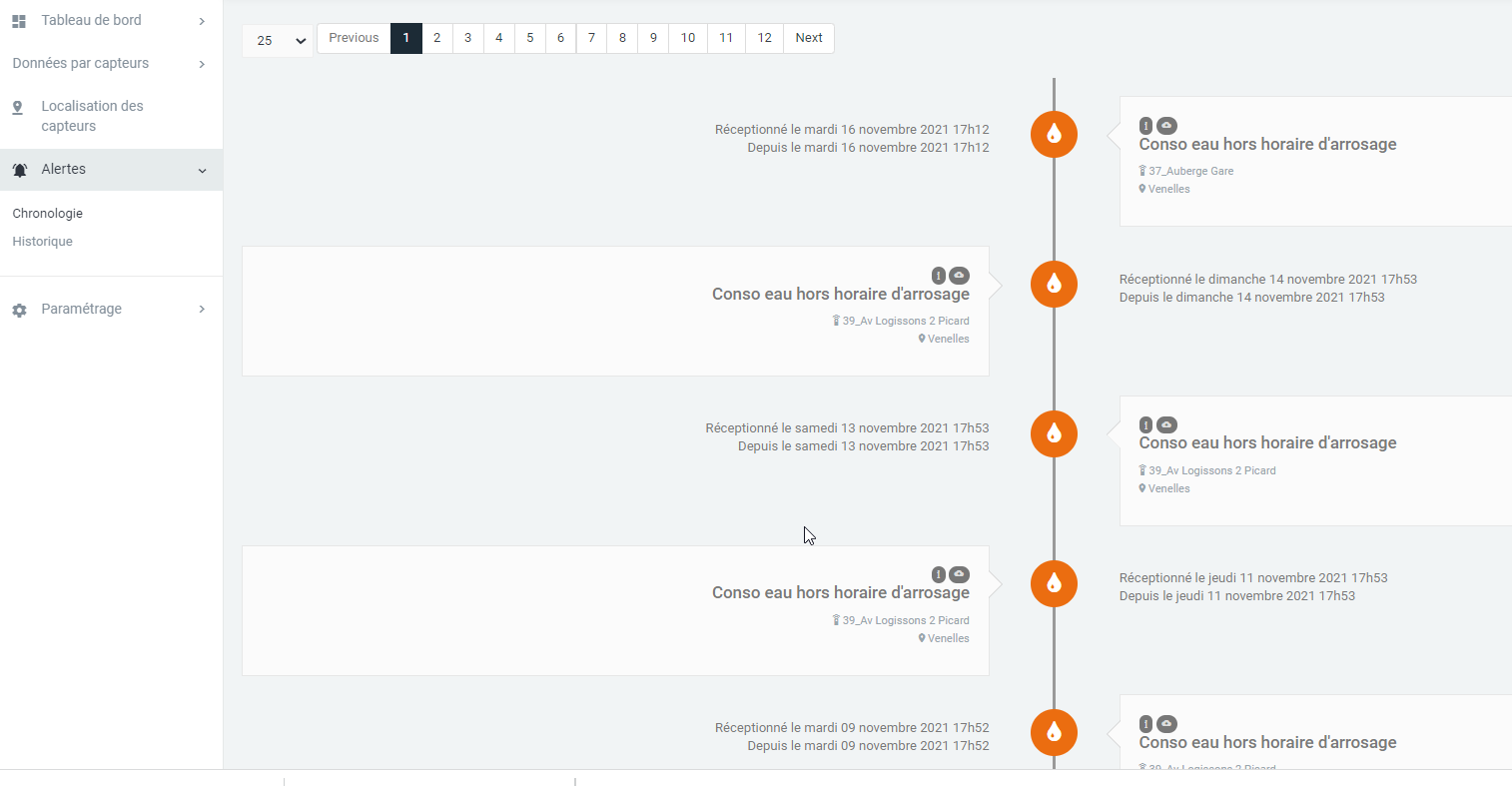 04
Zaggo
Présentation de l’application Muni
05
A table !
Y en aura pour tout le monde …
06
Hexa Solutions
Présentation l’application de Beez
THANKS
Merci de votre attention